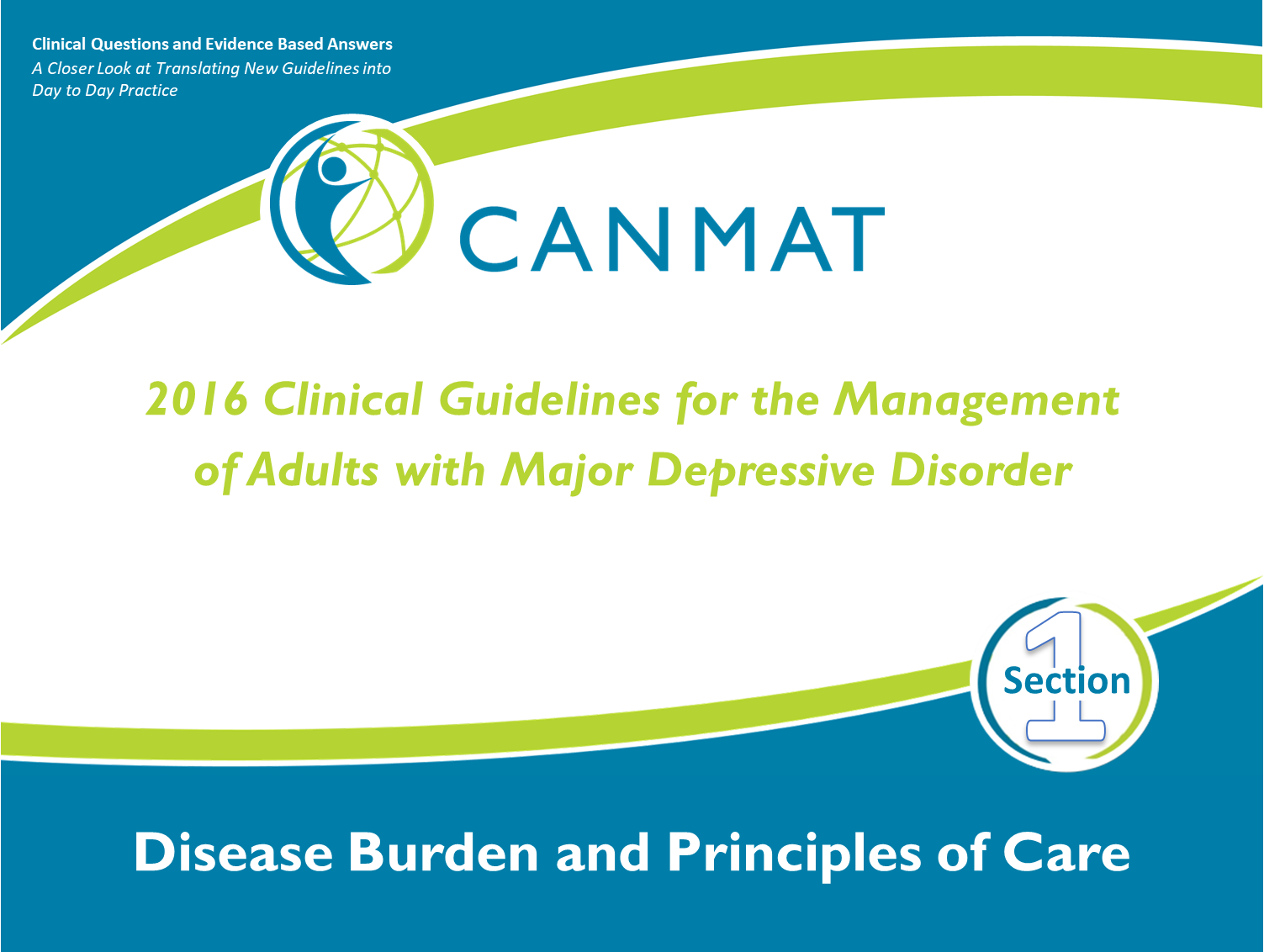 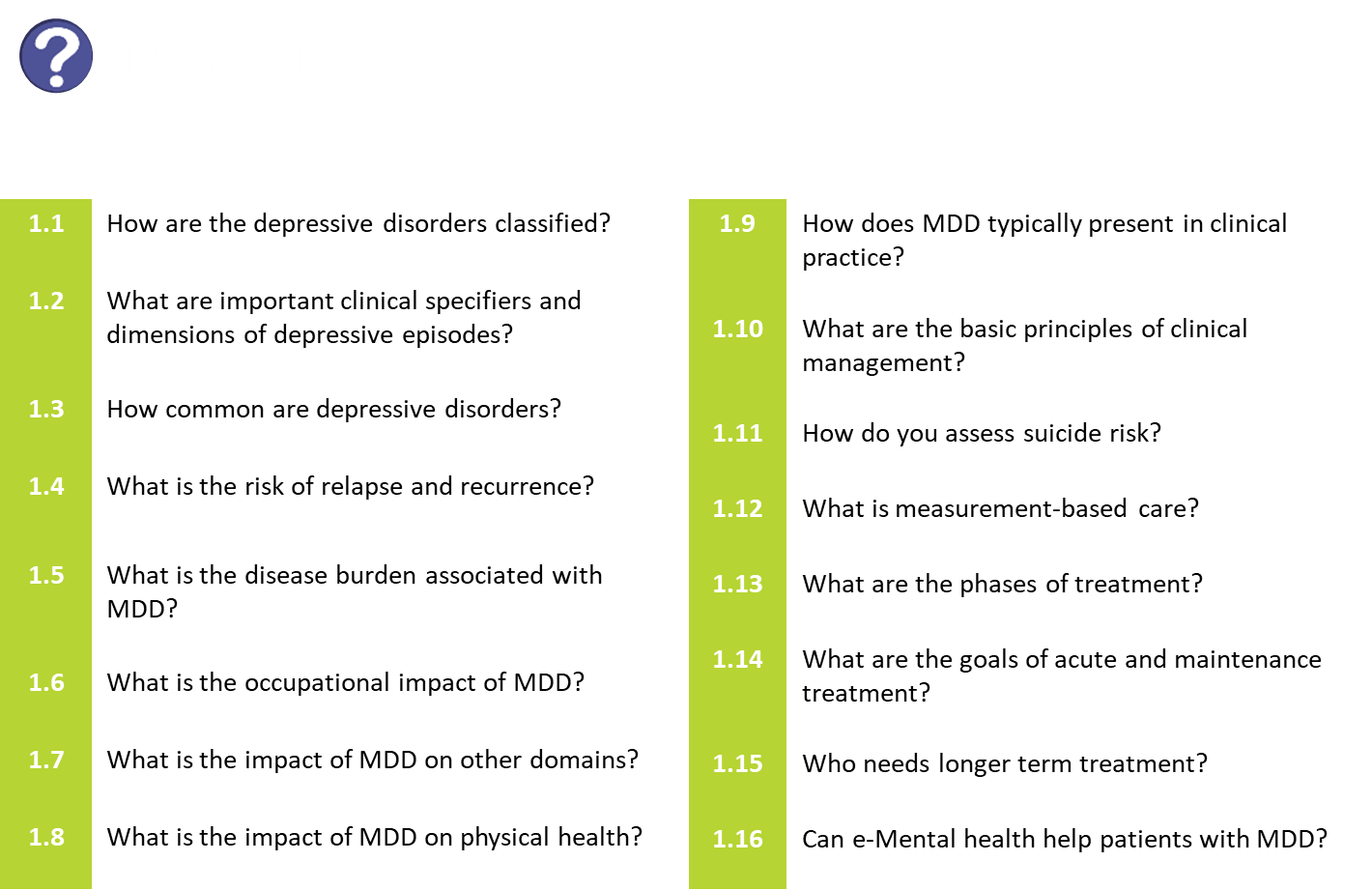 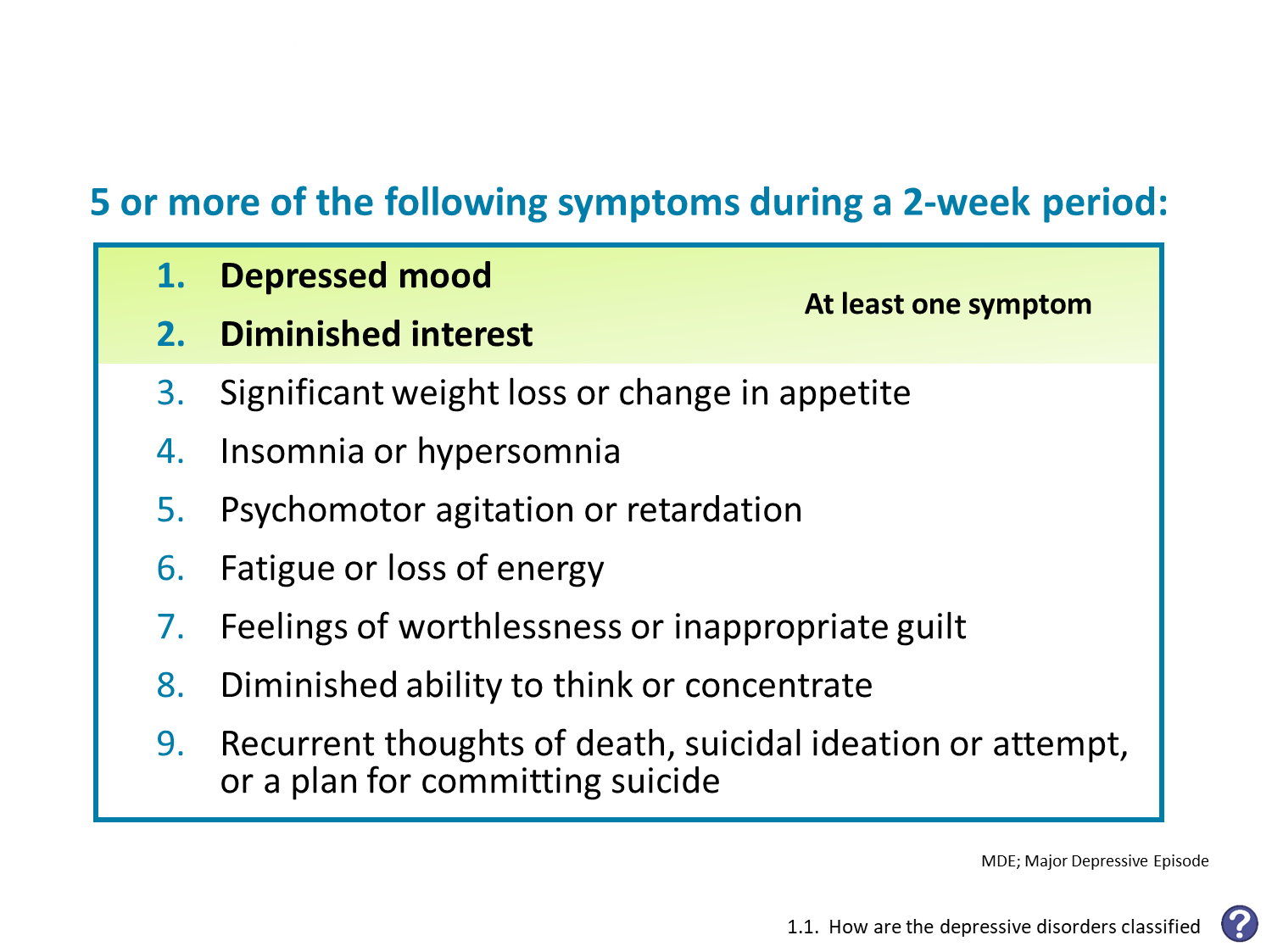 [Speaker Notes: American Psychiatric Association (APA). Diagnostic and statistical manual of mental disorders, 5th ed. Arlington (VA): American Psychiatric Association; 2013.]
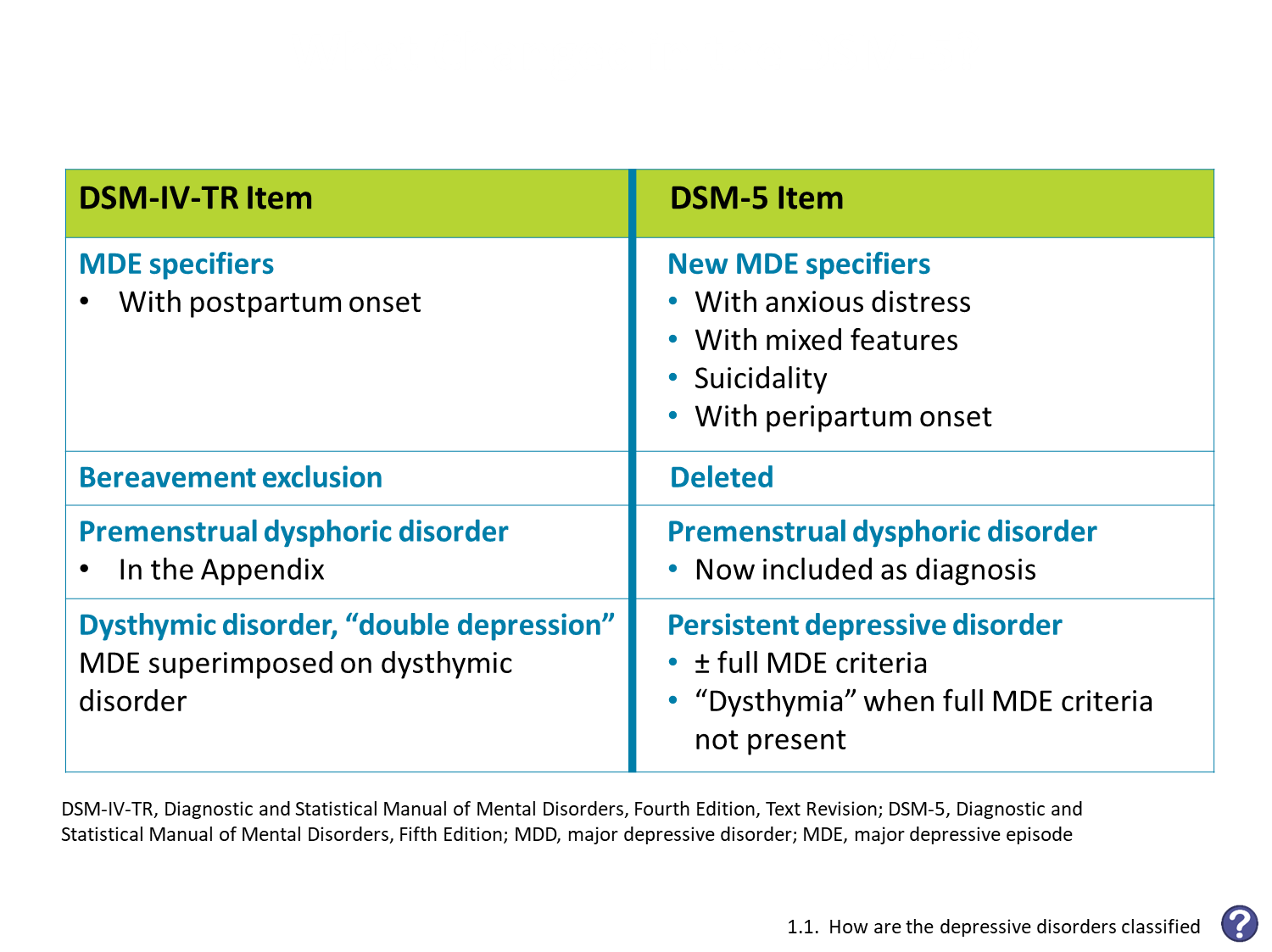 [Speaker Notes: References:
American Psychiatric Association (APA). Diagnostic and statistical manual of mental disorders, 4th ed, text revision. Washington (DC): American Psychiatric Association; 2000.
American Psychiatric Association (APA). Diagnostic and statistical manual of mental disorders, 5th ed. Arlington (VA): American Psychiatric Association; 2013.]
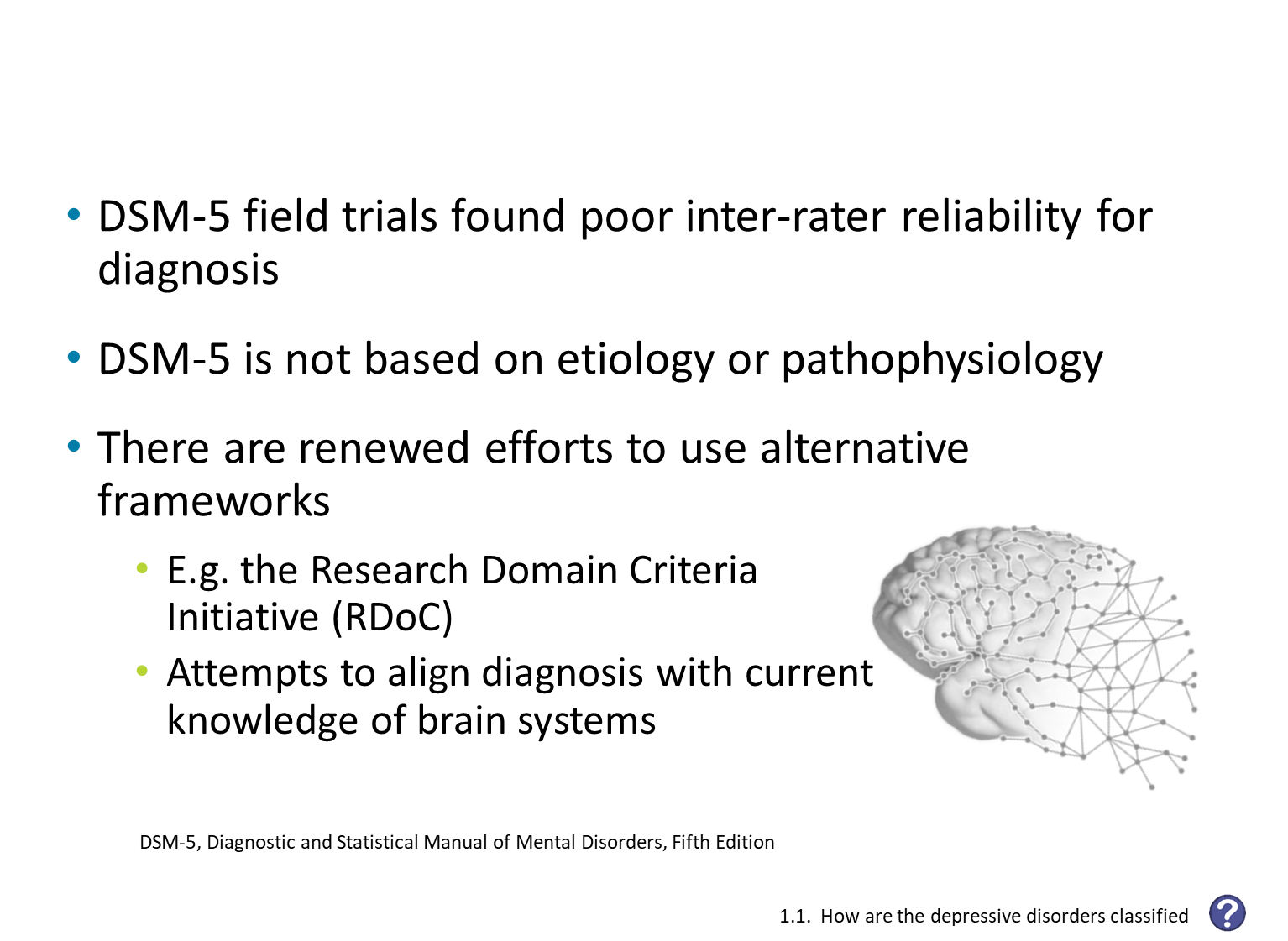 [Speaker Notes: References
Regier DA et al. DSM-5 field trials in the United States and Canada, part II: test-retest reliability of selected categorical diagnoses. Am J Psychiatry 2013;170:59-70.
Insel TR. The NIMH Research Domain Criteria (RDoC) Project: precision medicine for psychiatry. Am J Psychiatry 2014;171:395-7.]
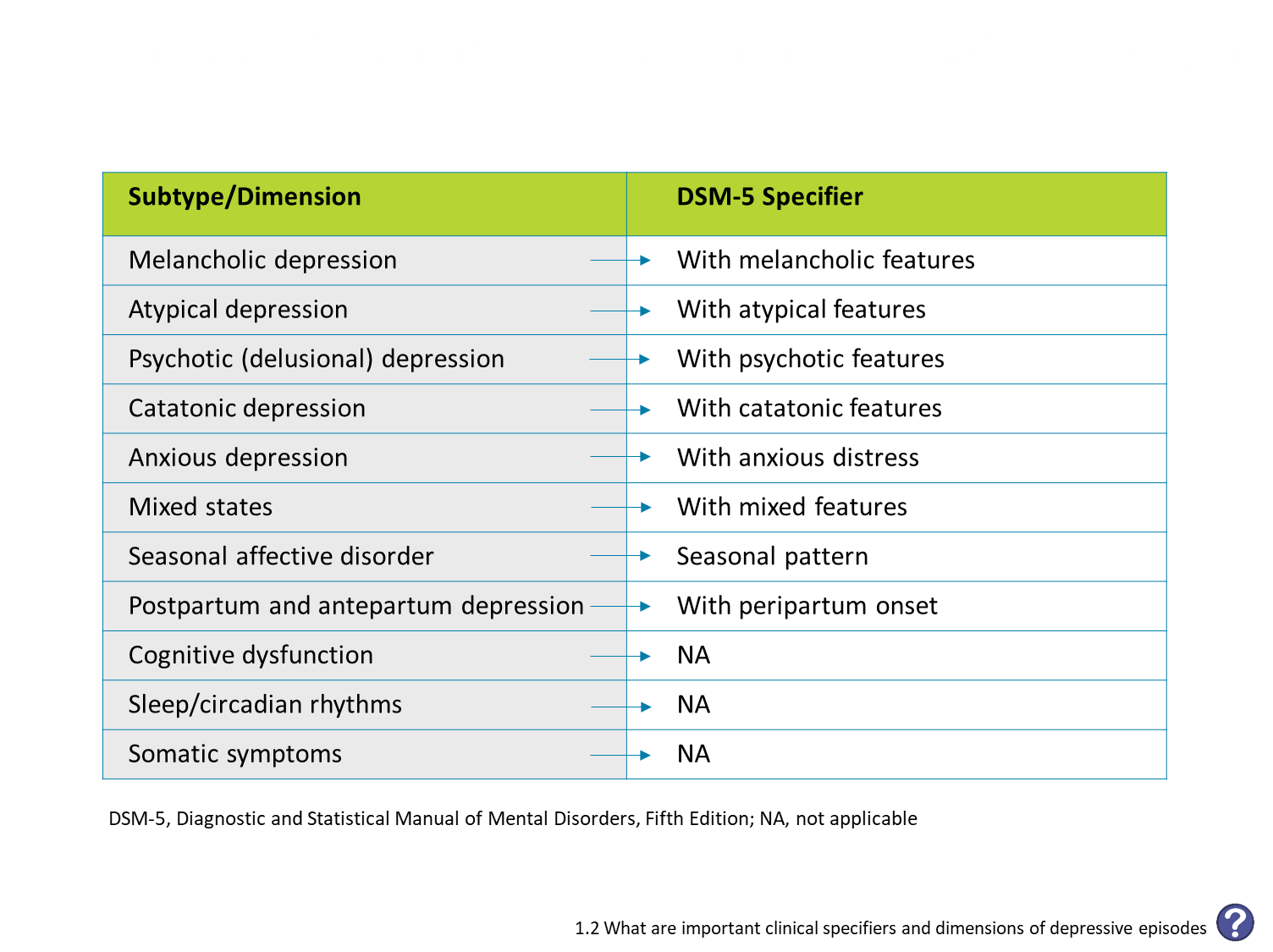 [Speaker Notes: American Psychiatric Association (APA). Diagnostic and statistical manual of mental disorders, 5th ed. Arlington (VA): American Psychiatric Association; 2013.]
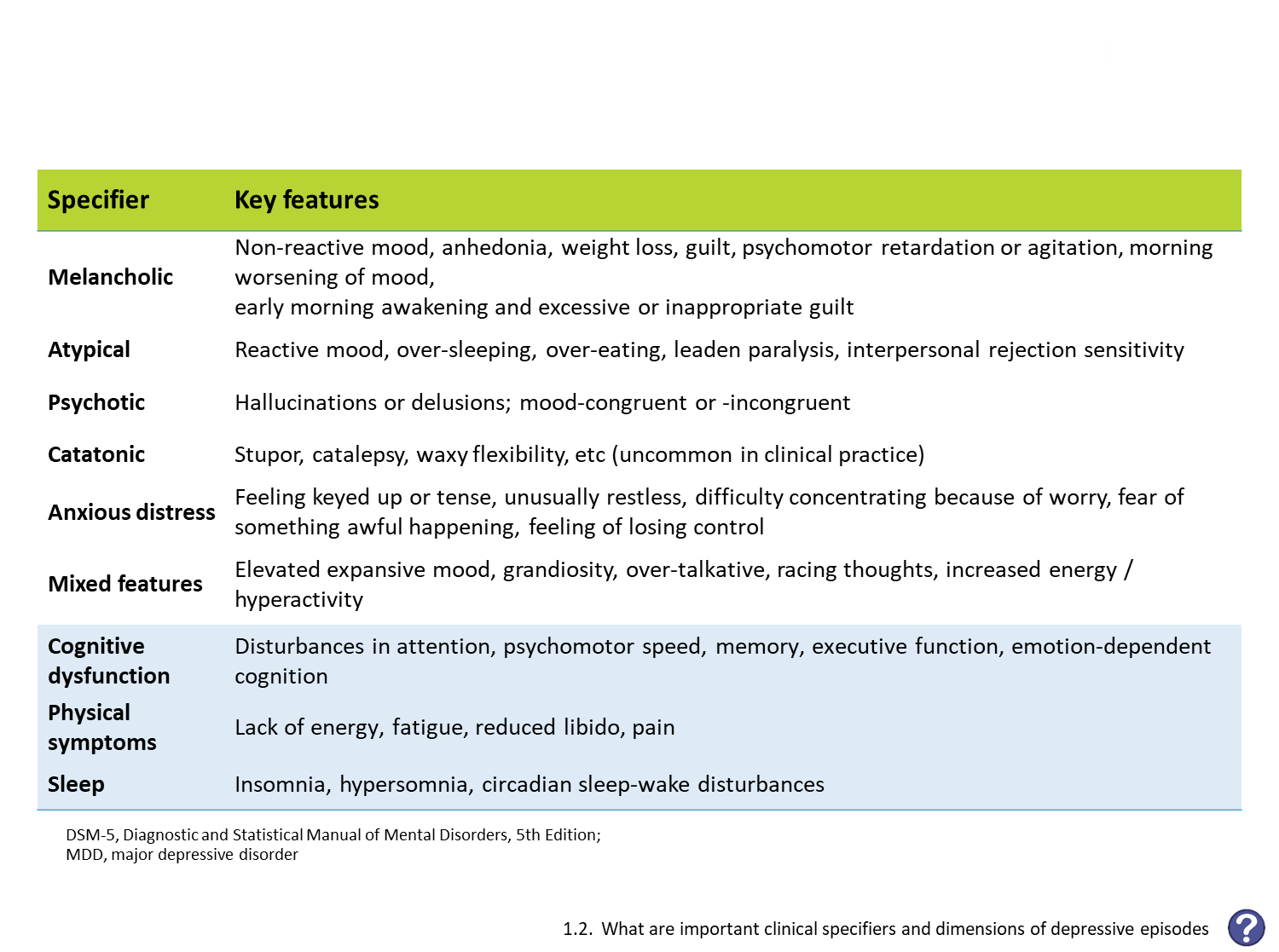 [Speaker Notes: American Psychiatric Association (APA). Diagnostic and statistical manual of mental disorders, 5th ed. Arlington (VA): American Psychiatric Association; 2013.]
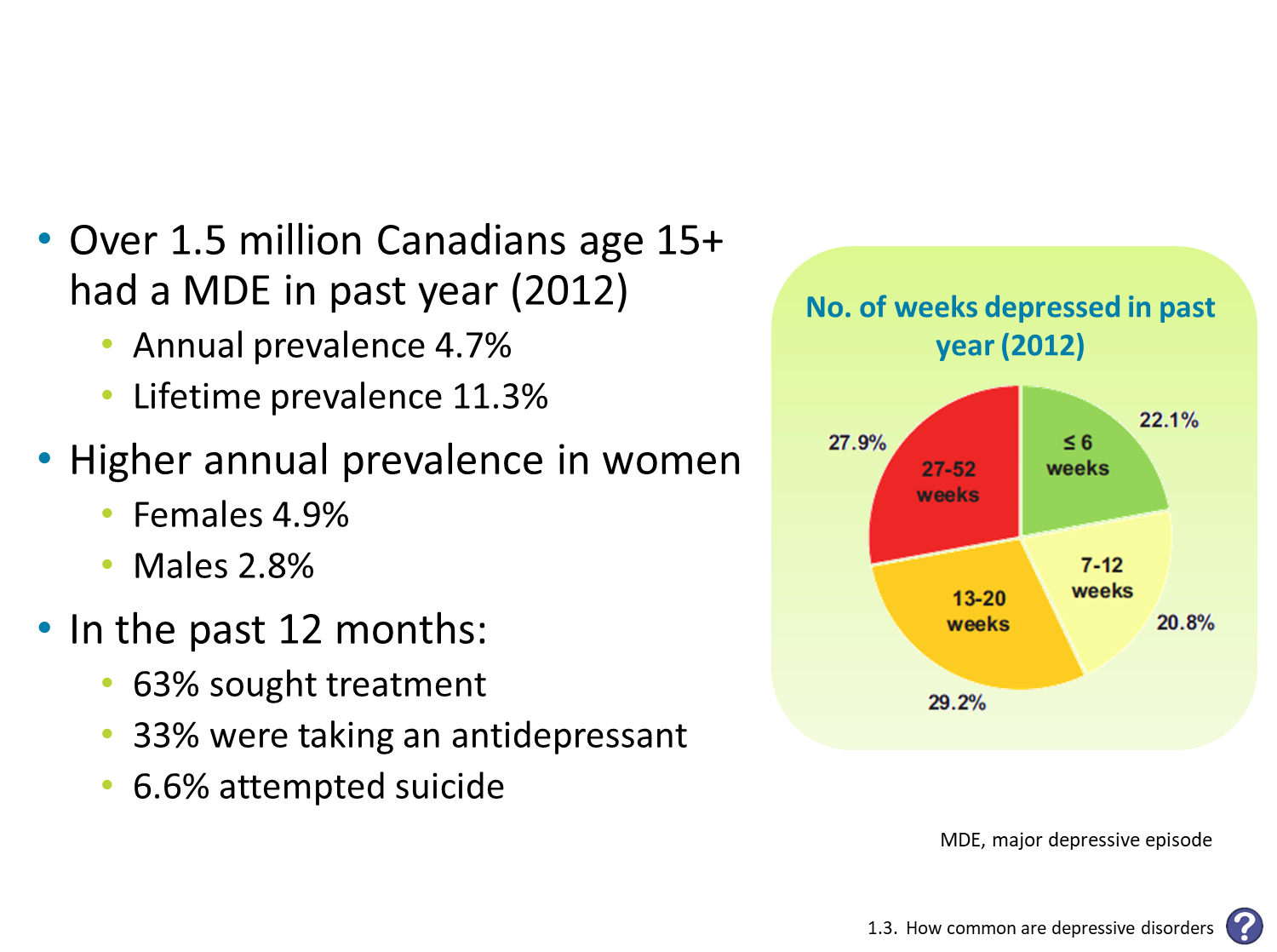 [Speaker Notes: Patten SB, et al. Descriptive epidemiology of major depressive disorder in Canada in 2012. Can J Psychiatry 2015;60:23-30.]
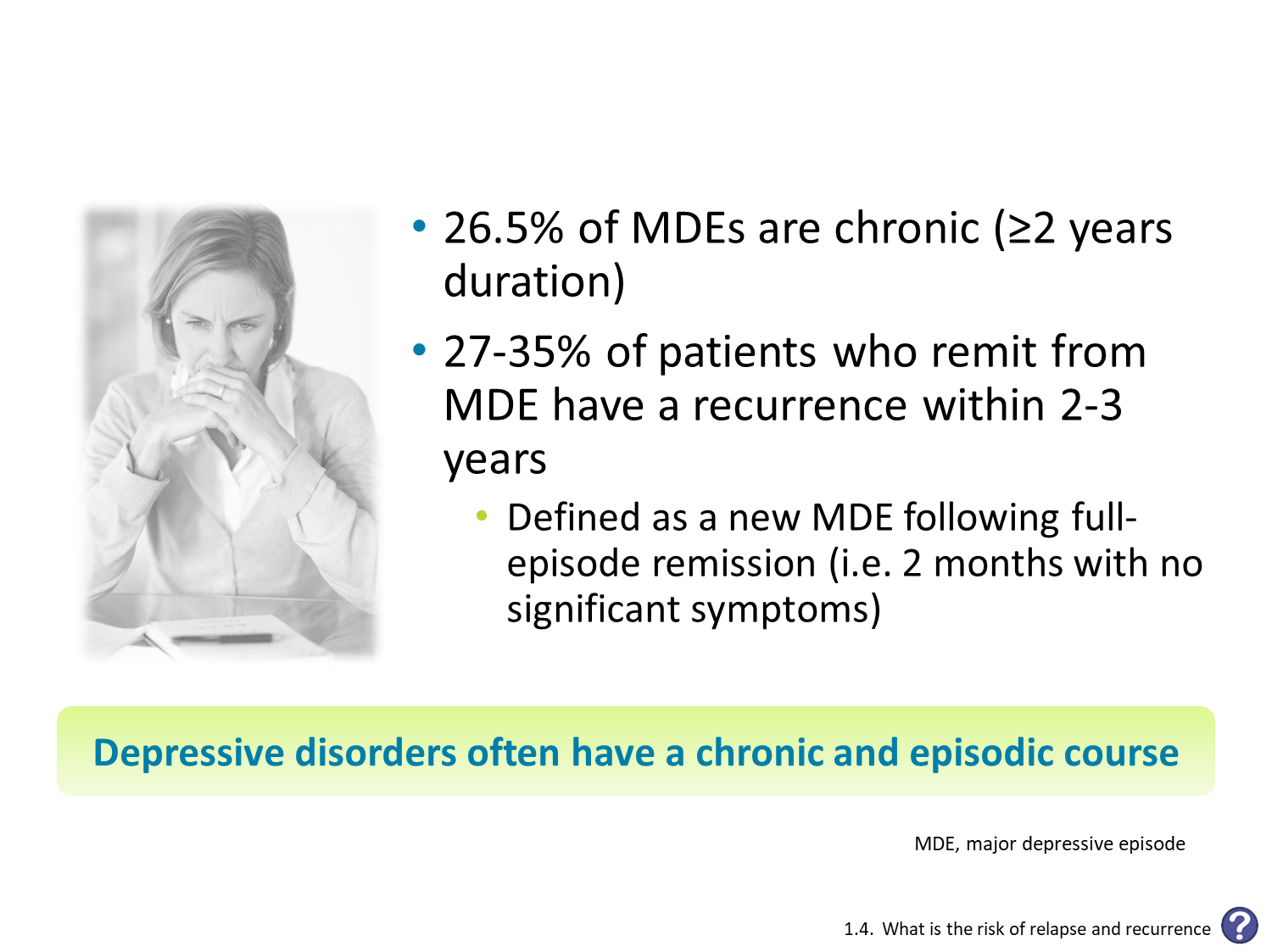 [Speaker Notes: References
1. American Psychiatric Association (APA). Diagnostic and statistical manual of mental disorders, 5th ed. Arlington (VA): American Psychiatric Association; 2013.
2. Rubio JM, et al. Epidemiology of chronic and nonchronic major depressive disorder: results from the national epidemiologic survey on alcohol and related conditions. Depress Anxiety 2011;28:622-31.
3. Hasin DS, Grant BF. The National Epidemiologic Survey on Alcohol and Related Conditions (NESARC) Waves 1 and 2: review and summary of findings. Soc Psychiatry Psychiatr Epidemiol 2015;50:1609-40.
4. Hardeveld F, et al. Recurrence of major depressive disorder across different treatment settings: results from the NESDA study. J Affect Disord 2013;147:225-31.]
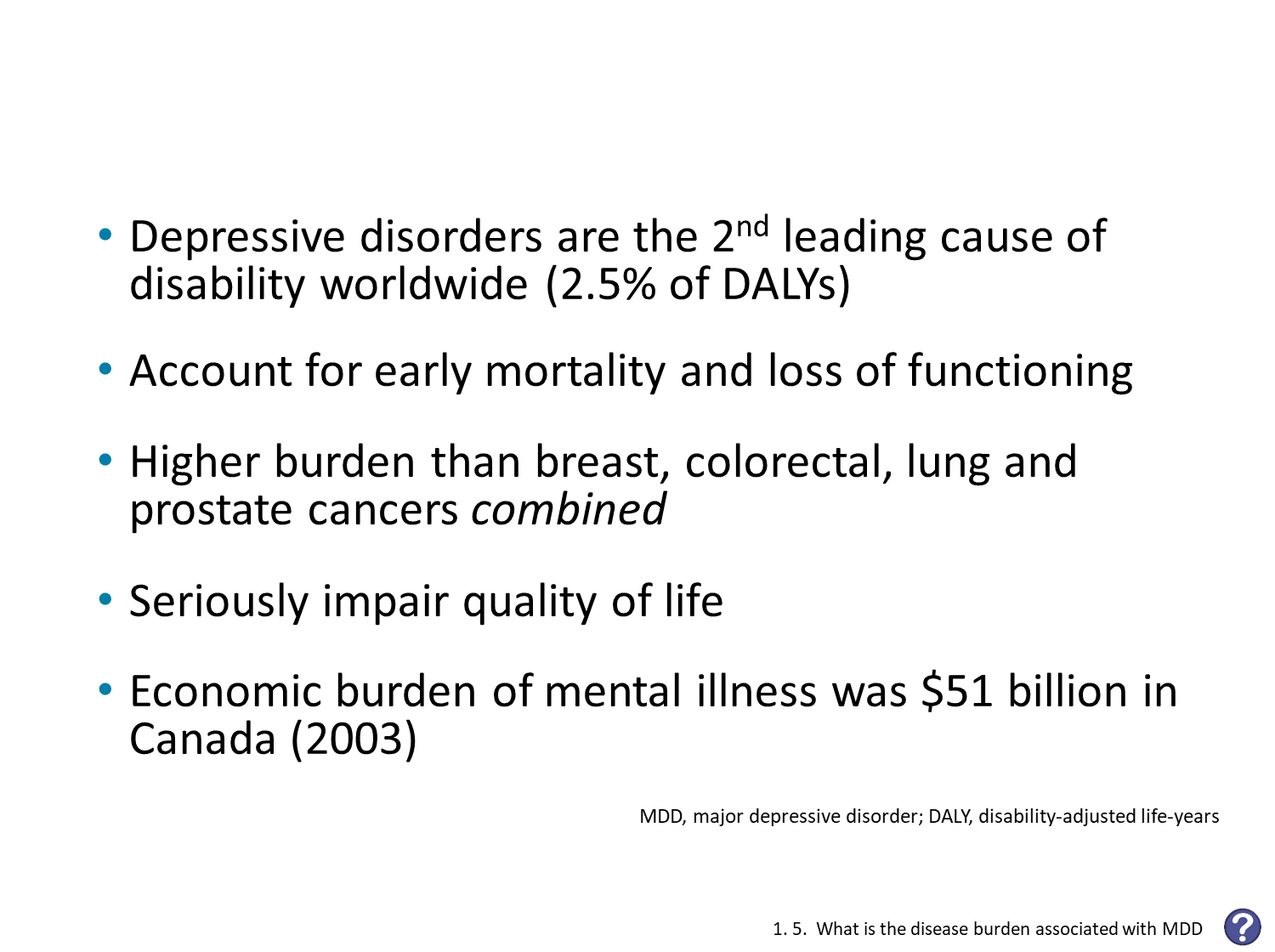 [Speaker Notes: References
1. Ferrari AJ, et al. Burden of depressive disorders by country, sex, age, and year: findings from the global burden of disease study 2010. PLoS Med 2013;10:e1001547.
2. Ratnasingham S, et al. The burden of mental illness and addition in Ontario. Can J Psychiatry 2013;58:529-37.
3. IsHak WW, et al. A descriptive analysis of quality of life using patient-reported measures in major depressive disorder in a naturalistic outpatient setting. Qual Life Res 2013;22:585-96.
4. Lim KL, et al. A new population-based measure of economic burden of mental illness in Canada. Chronic Dis Can 2008;28:92-8.]
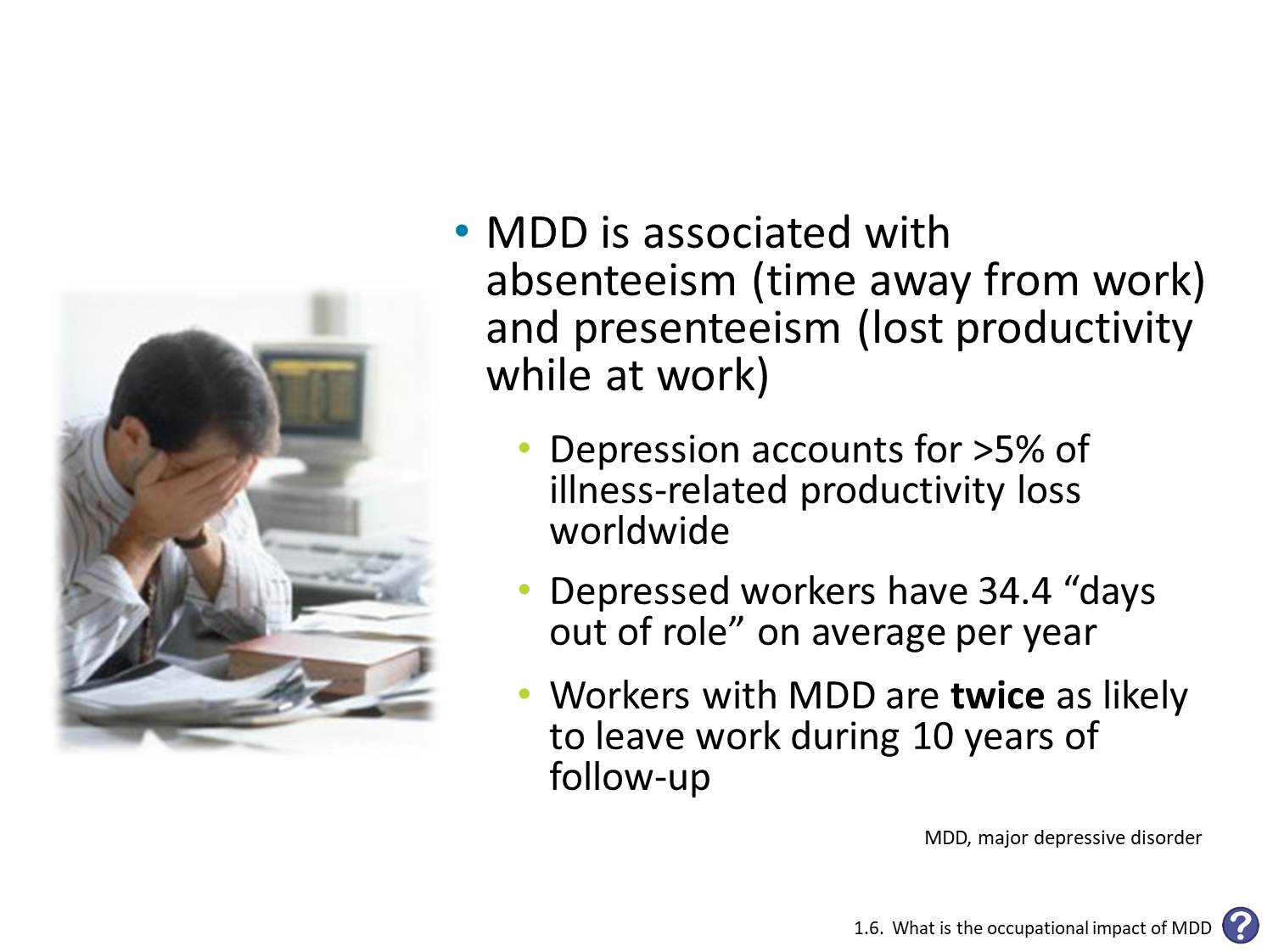 [Speaker Notes: References
1. Alonso J, et al. Days out of role due to common physical and mental conditions: results from the WHO World Mental Health surveys. Mol Psychiatry 2011;16:1234-46.
2. Patten SB, et al. Prospective evaluation of the effect of major depression on working status in a population sample. Can J Psychiatry 2009;54:841-5.]
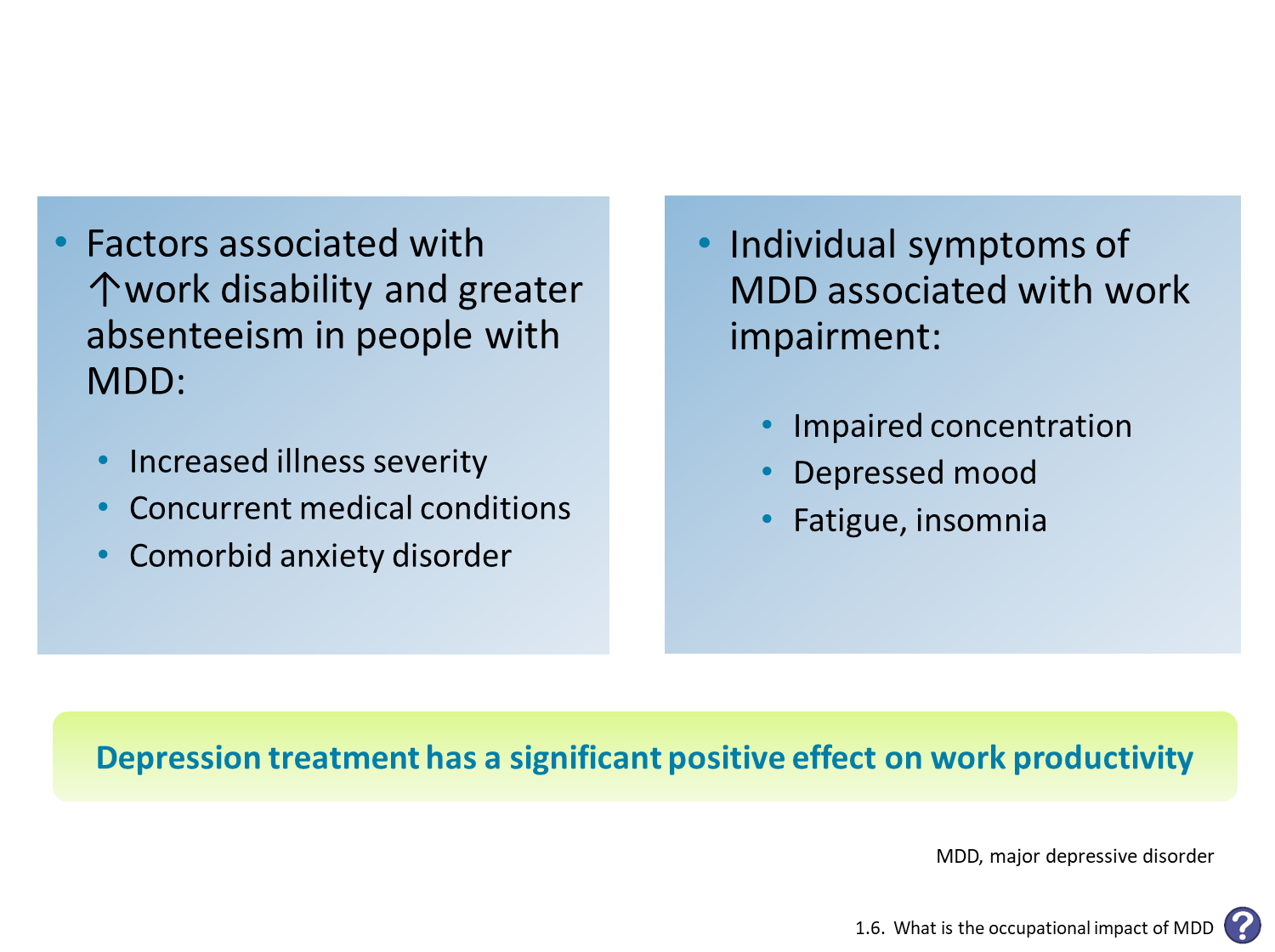 [Speaker Notes: References
1. Bouwmans CA, et al. Health-related quality of life and productivity losses in patients with depression and anxiety disorders. J Occup Environ Med 2014;56:420-4.
2. Rizvi SJ, et al. Depression and employment status in primary and tertiary care settings. Can J Psychiatry 2015;60:14-22.
3. Hendriks SM, et al. Long-term work disability and absenteeism in anxiety and depressive disorders. J Affect Disord 2015;178:121-30.
4. Fried EI, Nesse RM. The impact of individual depressive symptoms on impairment of psychosocial functioning. PLoS One 2014;9:e90311.
5. Beck A, et al. The effect of depression treatment on work productivity. Am J Manag Care 2014;20:e294-e301.]
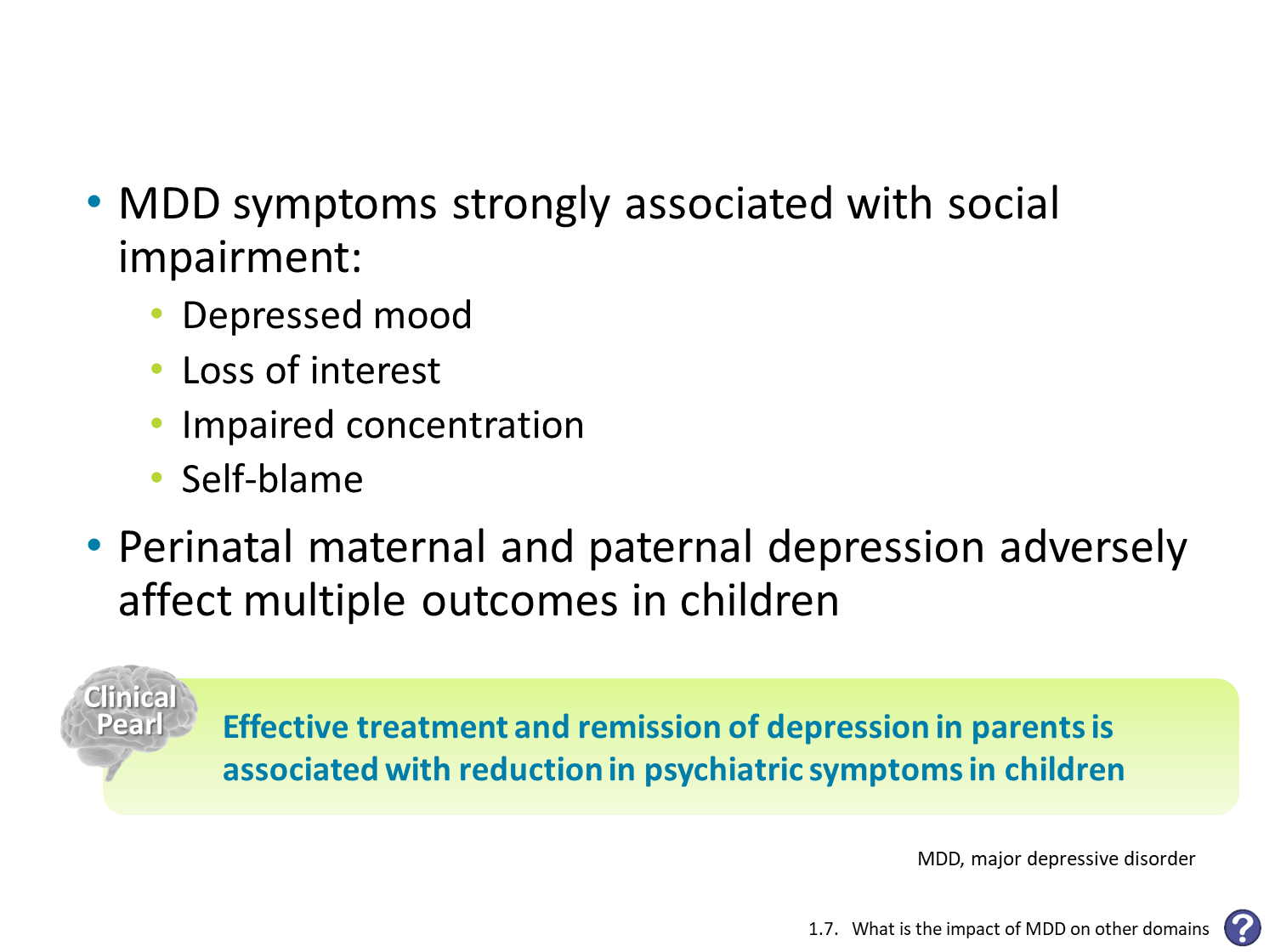 [Speaker Notes: References
1. Fried EI, Nesse RM. The impact of individual depressive symptoms on impairment of psychosocial functioning. PLoS One 2014;9:e90311.
2. Stein A, et al. Effects of perinatal mental disorders on the fetus and child. Lancet 2014;384:1800-19.
3. Kvalevaag AL, et al. Paternal mental health and socioemotional and behavioral development in their children. Pediatrics 2013;131:e463-9.
4. Gutierrez-Galve L, et al. Paternal depression in the postnatal period and child development: mediators and moderators. Pediatrics 2015;135:e339-47.
5. Coiro MJ, et al. Effects on children of treating their mothers’ depression: results of a 12-month follow-up. Psychiatr Serv 2012;63:357-63.
6. Weissman MM, et al. The effects on children of depressed mothers’ remission and relapse over 9 months. Psychol Med 2014;44:2811-24.
7. Wickramaratne P, et al. Children of depressed mothers 1 year after remission of maternal depression: findings from the STAR*D-Child study. Am J Psychiatry 2011;168:593-602.]
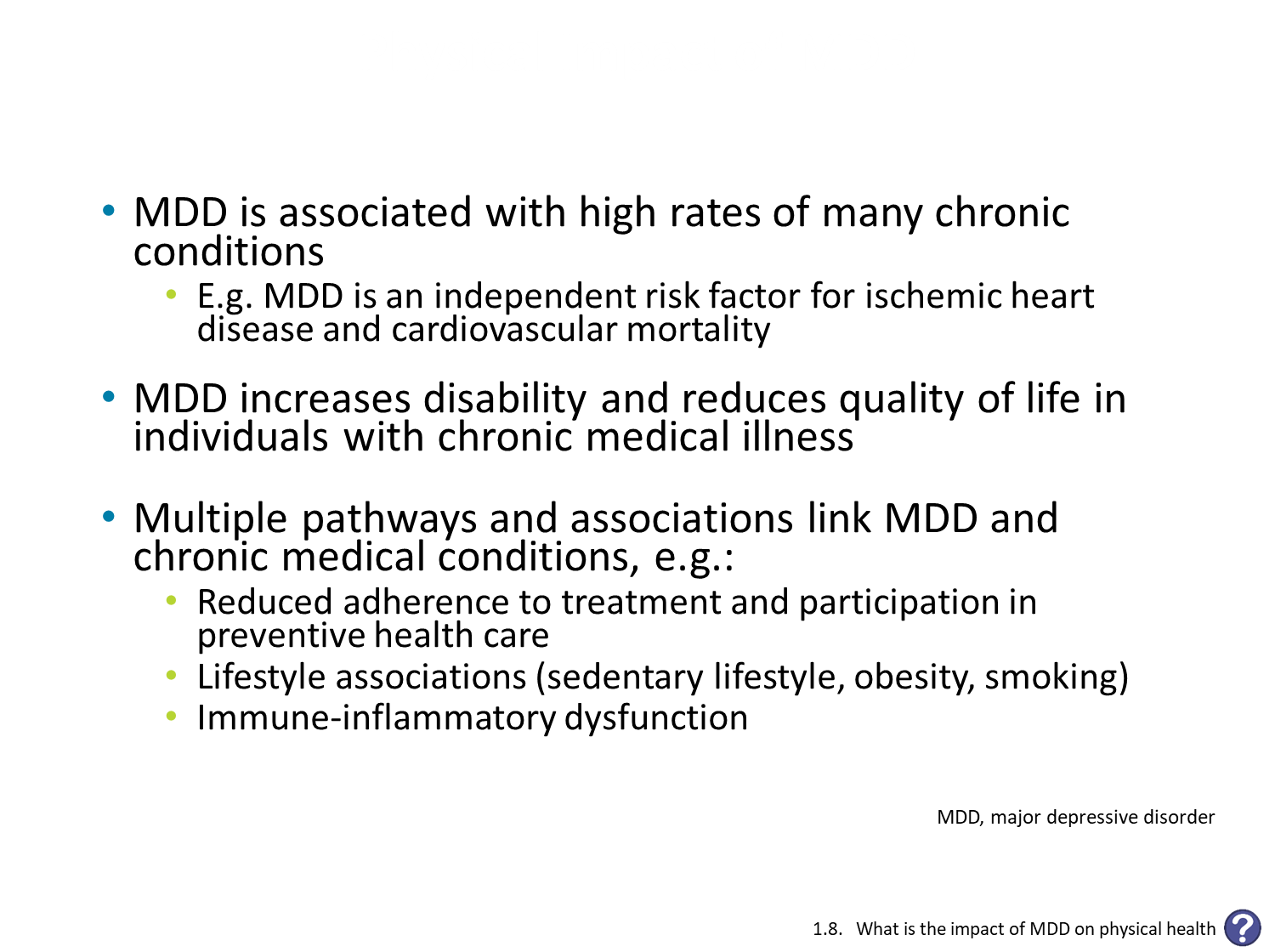 [Speaker Notes: References
1. Patten SB, et al. Major depression as a risk factor for chronic disease incidence: longitudinal analyses in a general population cohort. Gen Hosp Psychiatry 2008;30:407-13.
2. Charlson FJ, et al. The contribution of major depression to the global burden of ischemic heart disease:
a comparative risk assessment. BMC Med 2013;11:250.
3. Seligman F, Nemeroff CB. The interface of depression and cardiovascular disease: therapeutic implications. Ann N Y Acad Sci 2015;1345:25-35.
4. Deschênes SS, et al. Associations between depression, chronic physical health conditions, and disability
in a community sample: a focus on the persistence of depression. J Affect Disord 2015;179:6-13.
5. Burgel PR, et al. Impact of comorbidities on COPD-specific health-related quality of life. Respir Med 2013;107:233-41.
6. Faller H, et al. Performance status and depressive symptoms as predictors of quality of life in cancer
patients: a structural equation modeling analysis. Psychooncology 2015;24:1456-62.
7. Schowalter M, et al. Generic and disease-specific health-related quality of life in patients with chronic systolic heart failure: impact of depression. Clin Res Cardiol 2013;102:269-78.
8. Beer L, Skarbinski J. Adherence to antiretroviral therapy among HIV-infected adults in the United States. AIDS Educ Prev 2014;26:521-37.
9. Krass I, et al. Adherence to diabetes medication: a systematic review. Diabetes Med 2015;32:725-37.
10. Price MA, et al. Predictors of breast cancer screening behavior in women with a strong family history of the disease. Breast Cancer Res Treat 2010;124:509-19.
11. Susin N, et al. Predictors of adherence in a prevention program for patients with metabolic syndrome.
J Health Psychol. 2015 Mar 23. [Epub ahead of print]
12. Brunet J, et al. Symptoms of depression are longitudinally associated with sedentary behaviors
among young men but not among young women. Prev Med 2014;60:16-20.
13. Mansur RB, et al. Is there a ‘‘metabolicmood syndrome’’? A review of the relationship between obesity
and mood disorders. Neurosci Biobehav Rev 2015;52:89-104.
14. Zvolensky MJ, et al. Major depressive disorder and smoking relapse among adults in the United
States: a 10-year, prospective investigation. Psychiatry Res 2015;226(1):73-7.
15. Abelaira HM, et al. Neuroimmunomodulation in depression: a review of inflammatory cytokines involved in this process. Neurochem Res 2014;39:1634-9.
16. Bakunina N, et al. Immune mechanisms linked to depression via oxidative stress and neuroprogression.
Immunology. 2015 Jan 10. [Epub ahead of print]
17. Young JJ, et al. A review of the relationship between proinflammatory cytokines and major depressive
disorder. J Affect Disord 2014;169:15-20.]
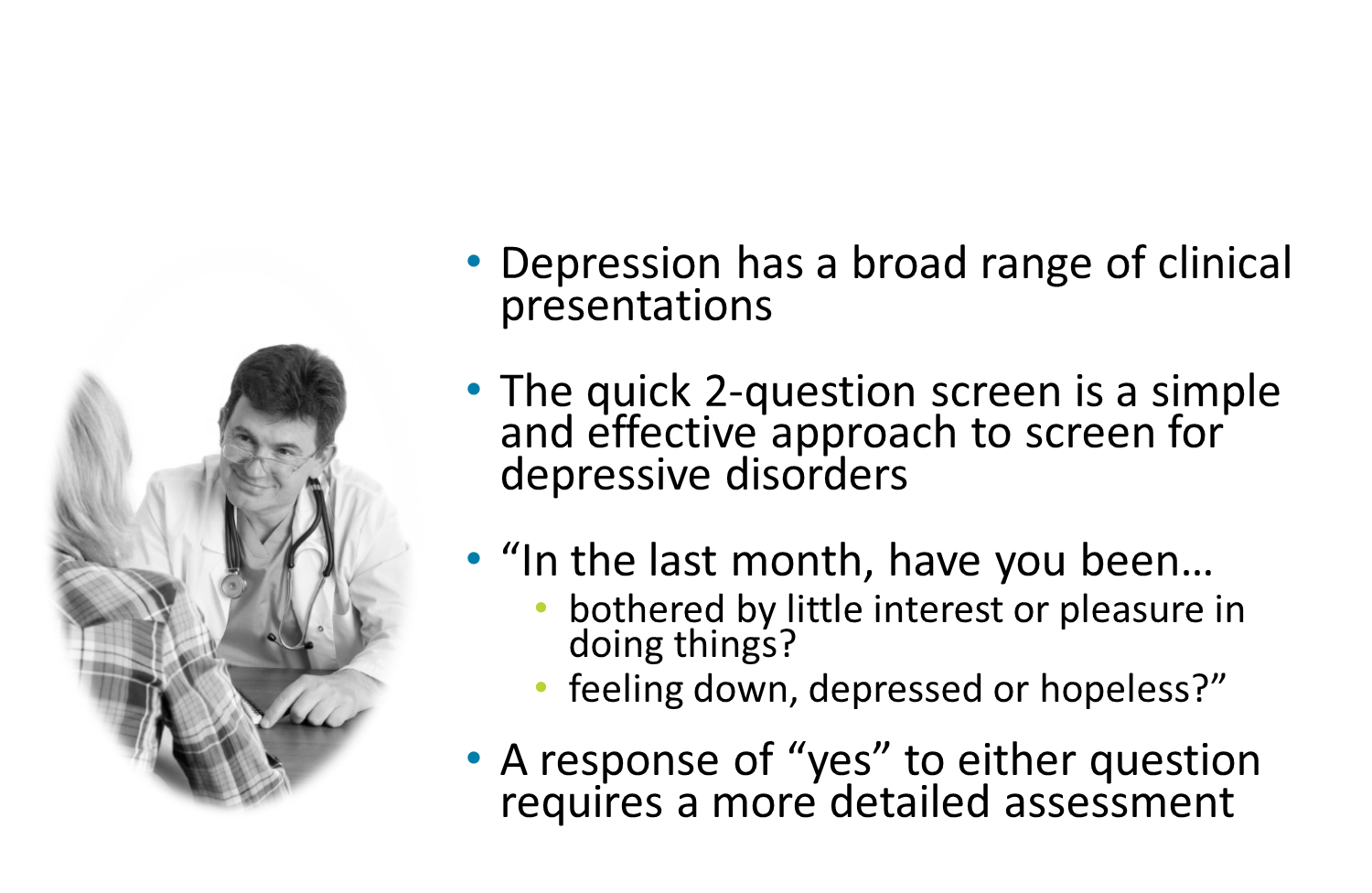 [Speaker Notes: Bosanquet K, et al. Diagnostic accuracy of the Whooley questions for the identification of depression: a diagnostic meta-analysis. BMJ Open 2015;5:e008913.]
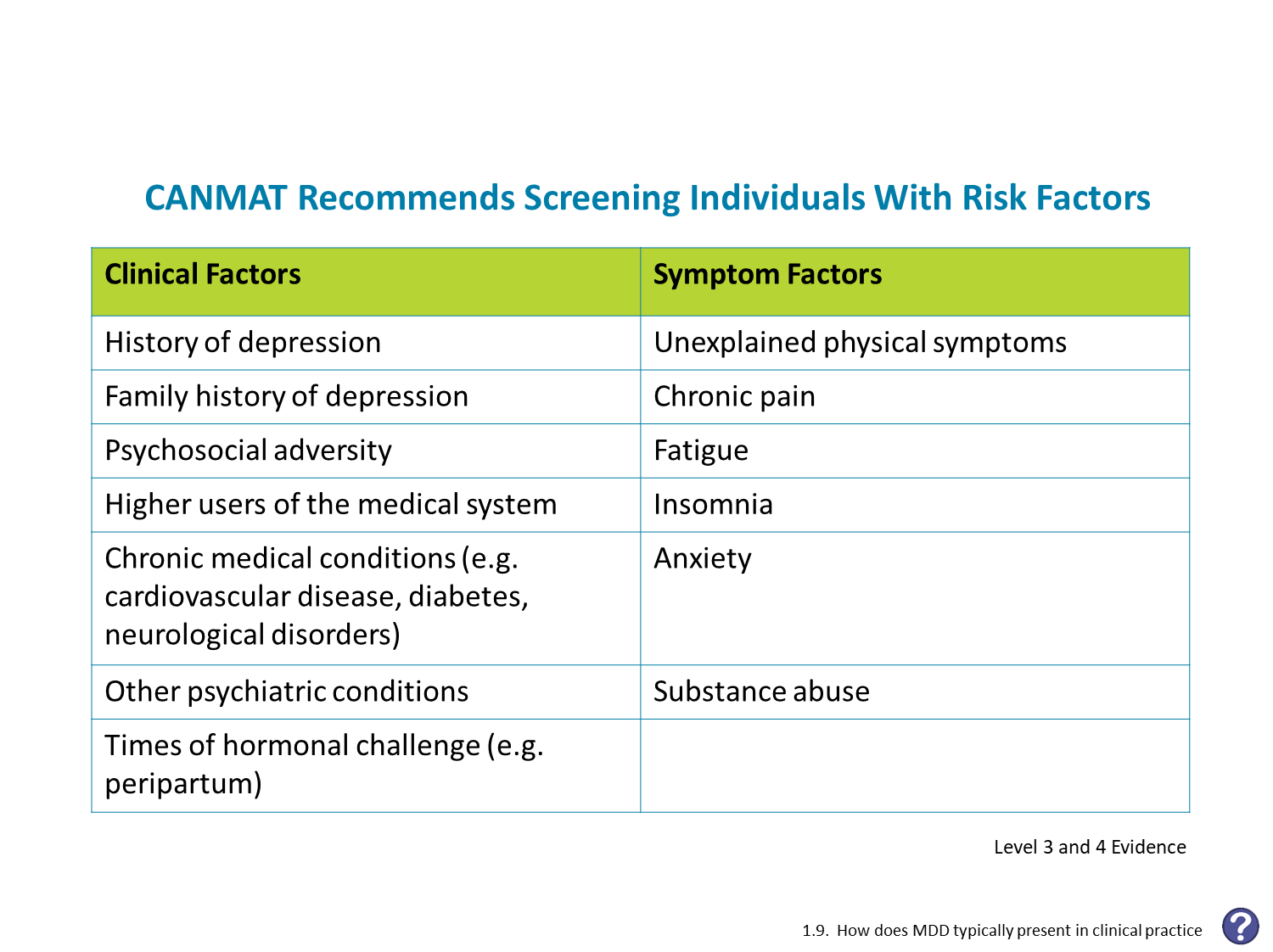 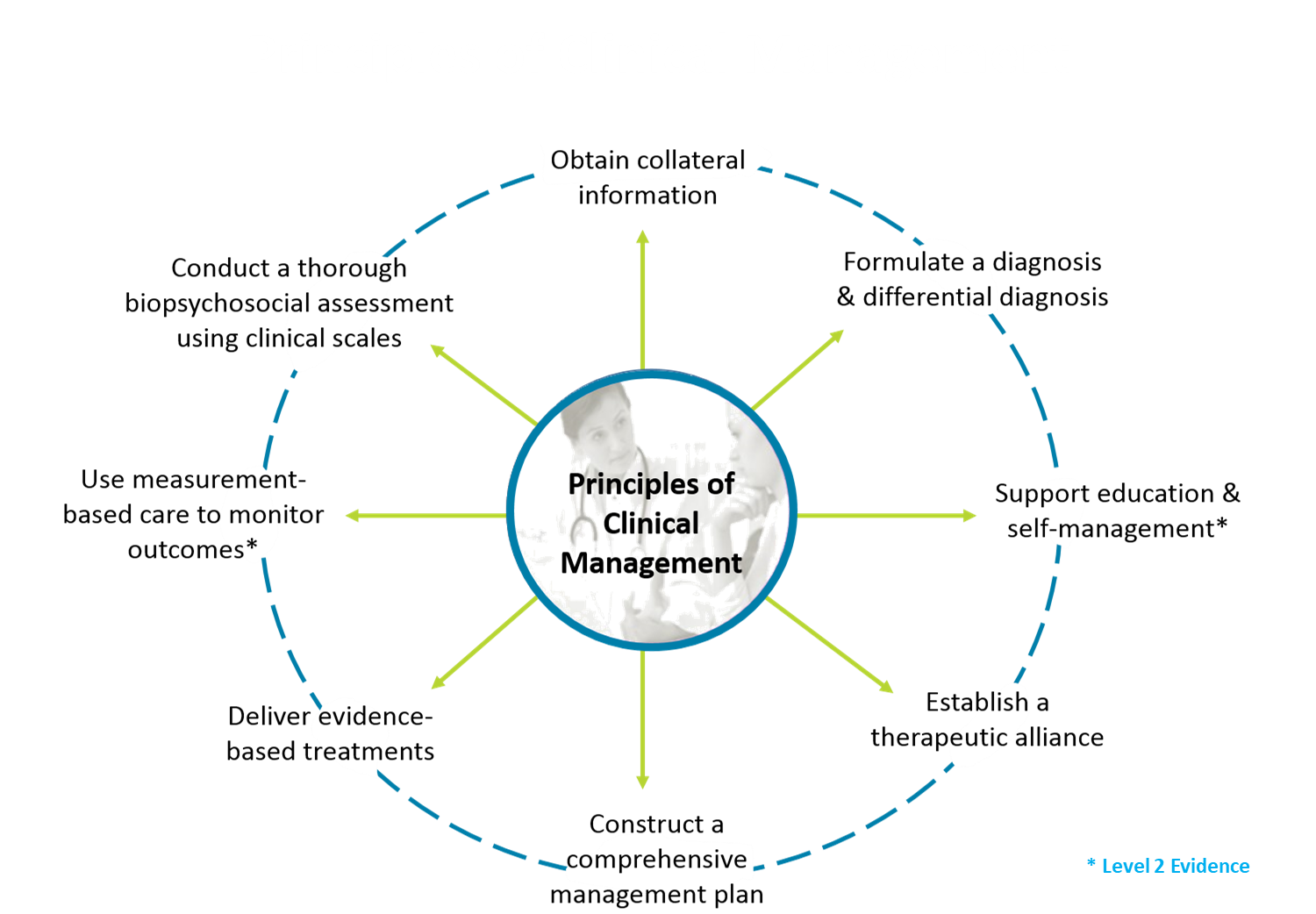 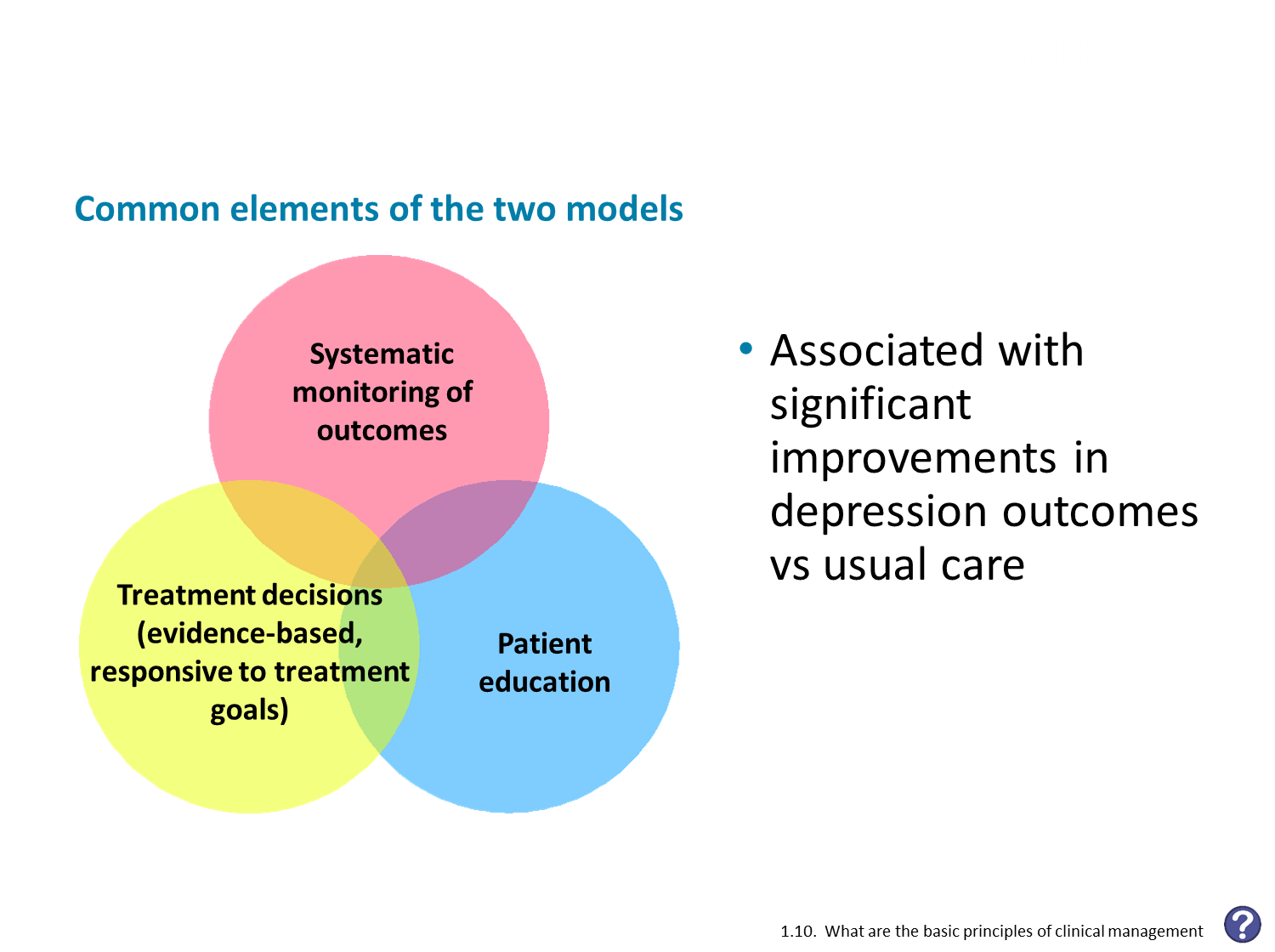 [Speaker Notes: References
1. van Straten A, et al. Stepped care treatment delivery for depression: a systematic review and metaanalysis.
Psychol Med 2015;45:231-46.
2. Archer J, et al. Collaborative care for depression and anxiety problems. Cochrane Database Syst Rev 2012;10:CD006525.
3. Tursi MF, et al. Effectiveness of psychoeducation for depression: a systematic review. Aust N Z J Psychiatry 2013;47:1019-31.]
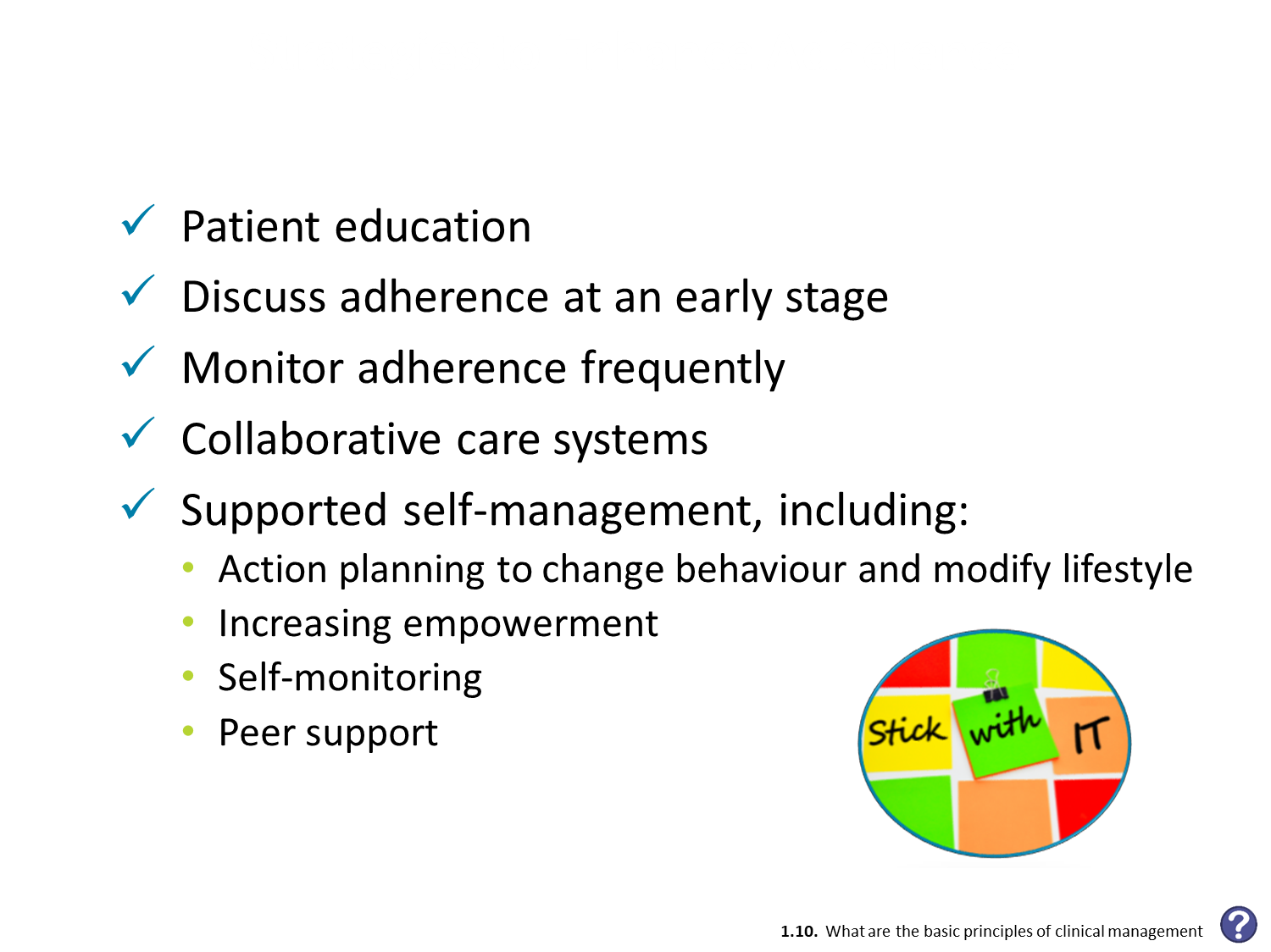 [Speaker Notes: References
1. Houle J, et al. Depression self-management support: a systematic review. Patient Educ Couns 2013;91:271-9.
2. Lloyd-Evans B, et al. A systematic review and meta-analysis of randomised controlled trials of peer support for people with severe mental illness. BMC Psychiatry 2014;14:39.]
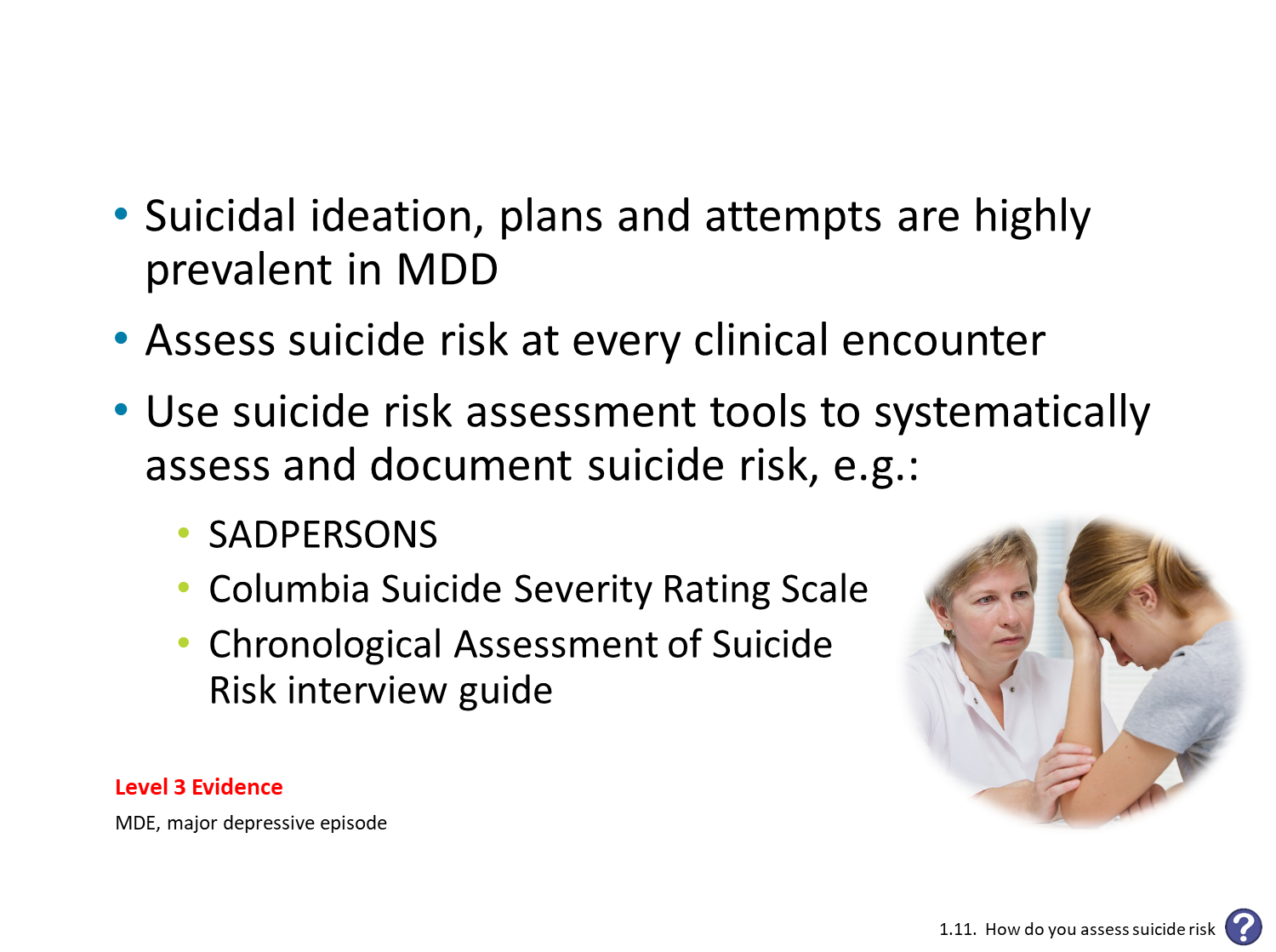 [Speaker Notes: References
1. Borges G, et al. A risk index for 12-month suicide attempts in the National Comorbidity Survey Replication
(NCS-R). Psychol Med 2006;36:1747-57.
2. Bolton JM, et al. Exploring the correlates of suicide attempts among individuals with major depressive disorder: findings from the National Epidemiologic Survey on Alcohol and Related Conditions. J Clin Psychiatry 2008;69:1139-49.
3. Warden S, et al. The SAD PERSONS scale for suicide risk assessment: a systematic review. Arch Suicide Res 2014;18:313-26.
4. Bolton JM, et al. Predicting suicide attempts with the SAD PERSONS scale: a longitudinal analysis. J Clin
Psychiatry 2012;73:e735-41.
4. Giddens JM, et al. The Columbia-Suicide Severity Rating Scale (C-SSRS): has the ‘‘gold standard’’ become a liability? Innov Clin Neurosci 2014;11:66-80.
5. Posner K, et al. The Columbia-Suicide Severity Rating Scale: initial validity and internal consistency findings from three multisite studies with adolescents and adults. Am J Psychiatry 2011;168:1266-77.
6. Shea SC. The chronological assessment of suicide events: a practical interviewing strategy for the elicitation of suicidal ideation. J Clin Psychiatry 1998;59(Suppl 20):58-72.]
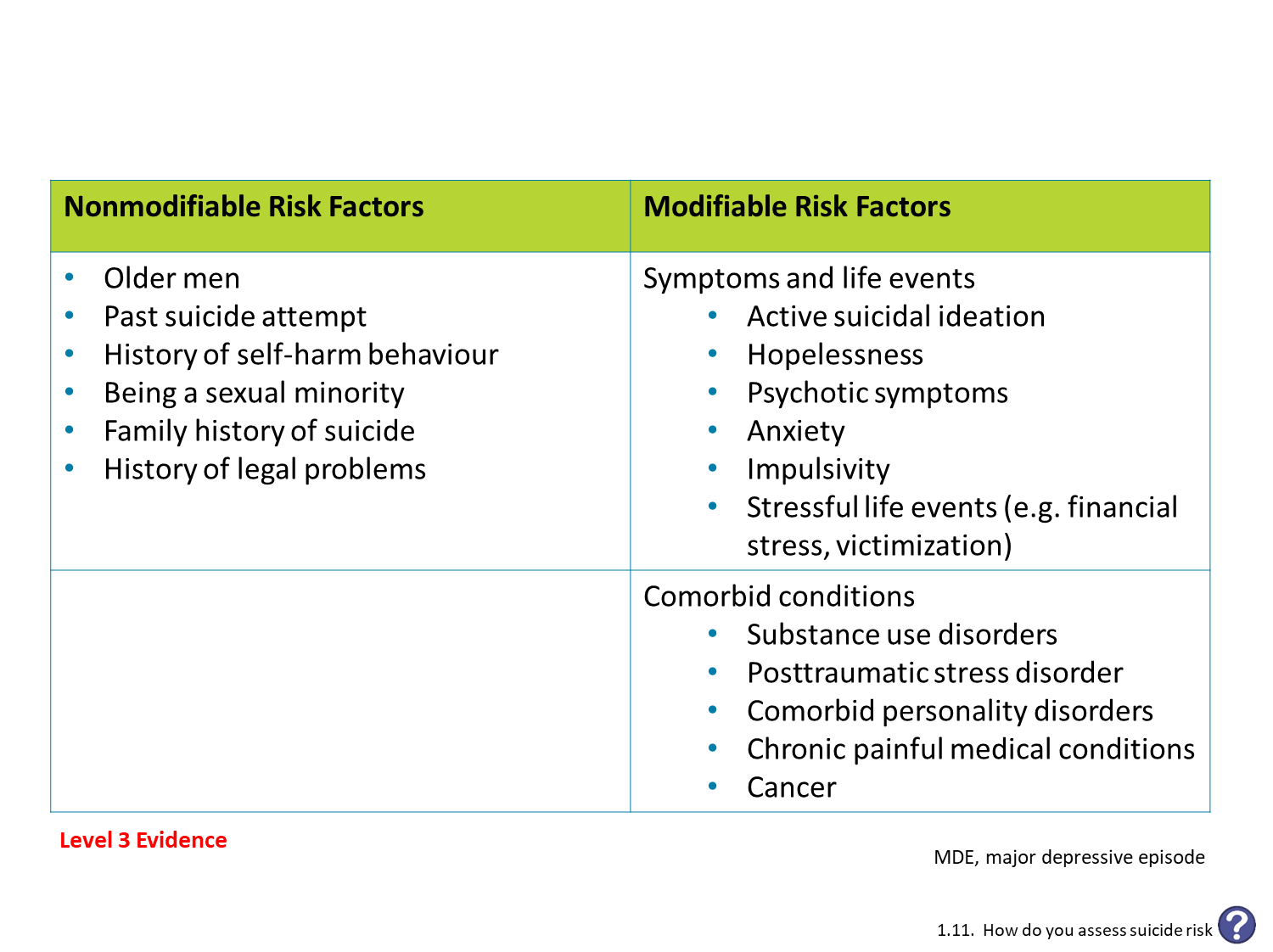 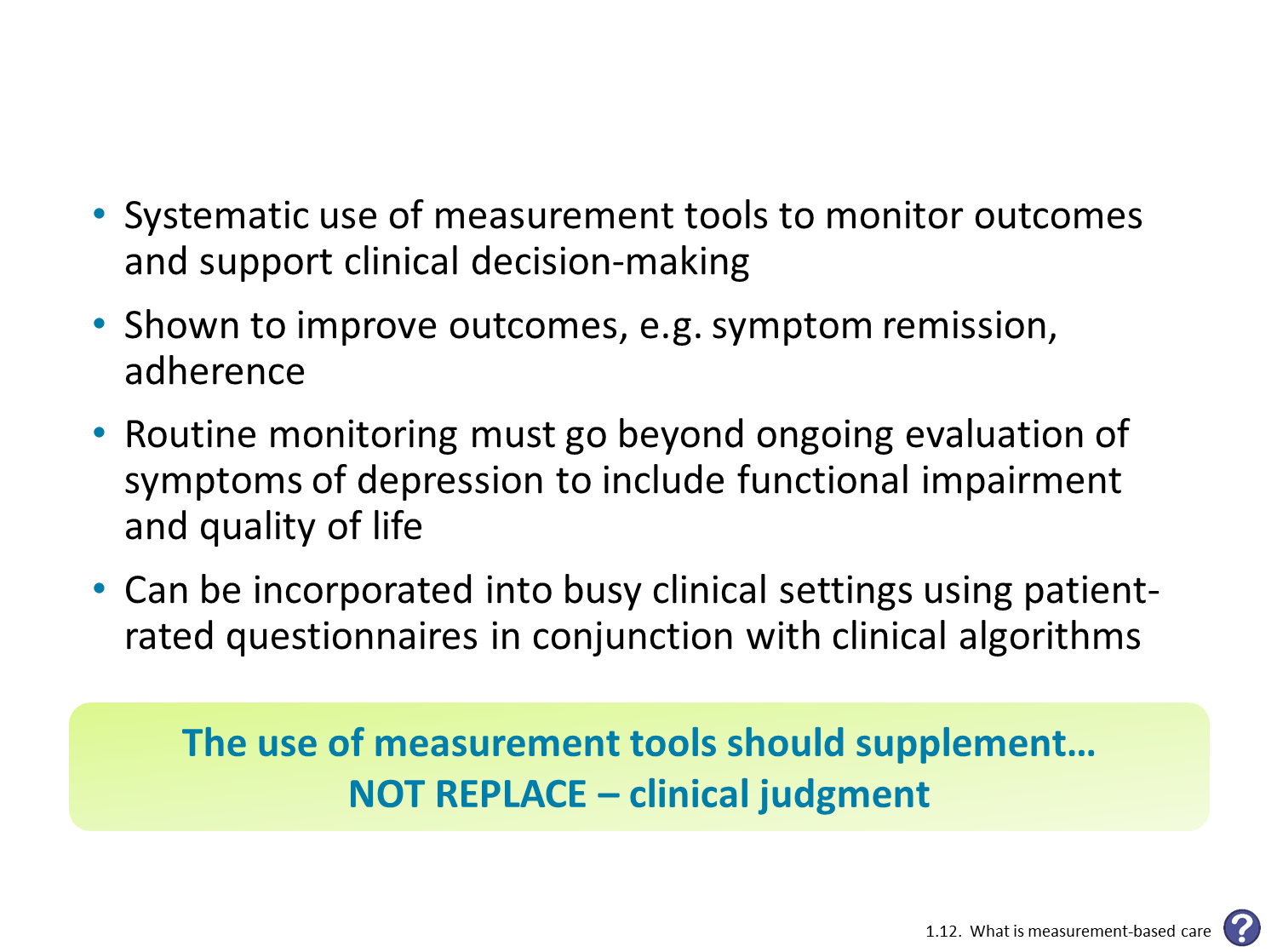 [Speaker Notes: References
1. Yeung AS, et al. Clinical Outcomes in Measurement-based Treatment (Comet): a trial of depression monitoring and feedback to primary care physicians. Depress Anxiety 2012;29:865-73.
2. Guo T, et al. Measurement-based care versus standard care for major depression: a randomized controlled
trial with blind raters. Am J Psychiatry 2015;172:1004-13.
3. Sato S, Yeh TL. Challenges in treating patients with major depressive disorder: the impact of biological and social factors. CNS Drugs 2013;27(Suppl 1):S5-10.
4. IsHak WW, et al. Quality of life: the ultimate outcome measure of interventions in major depressive disorder. Harv Rev Psychiatry 2011;19:229-39.
5. Shelton RC, Trivedi MH. Challenges and algorithm-guided treatment in major depressive disorder. J Clin Psychiatry 2011;72:e14.]
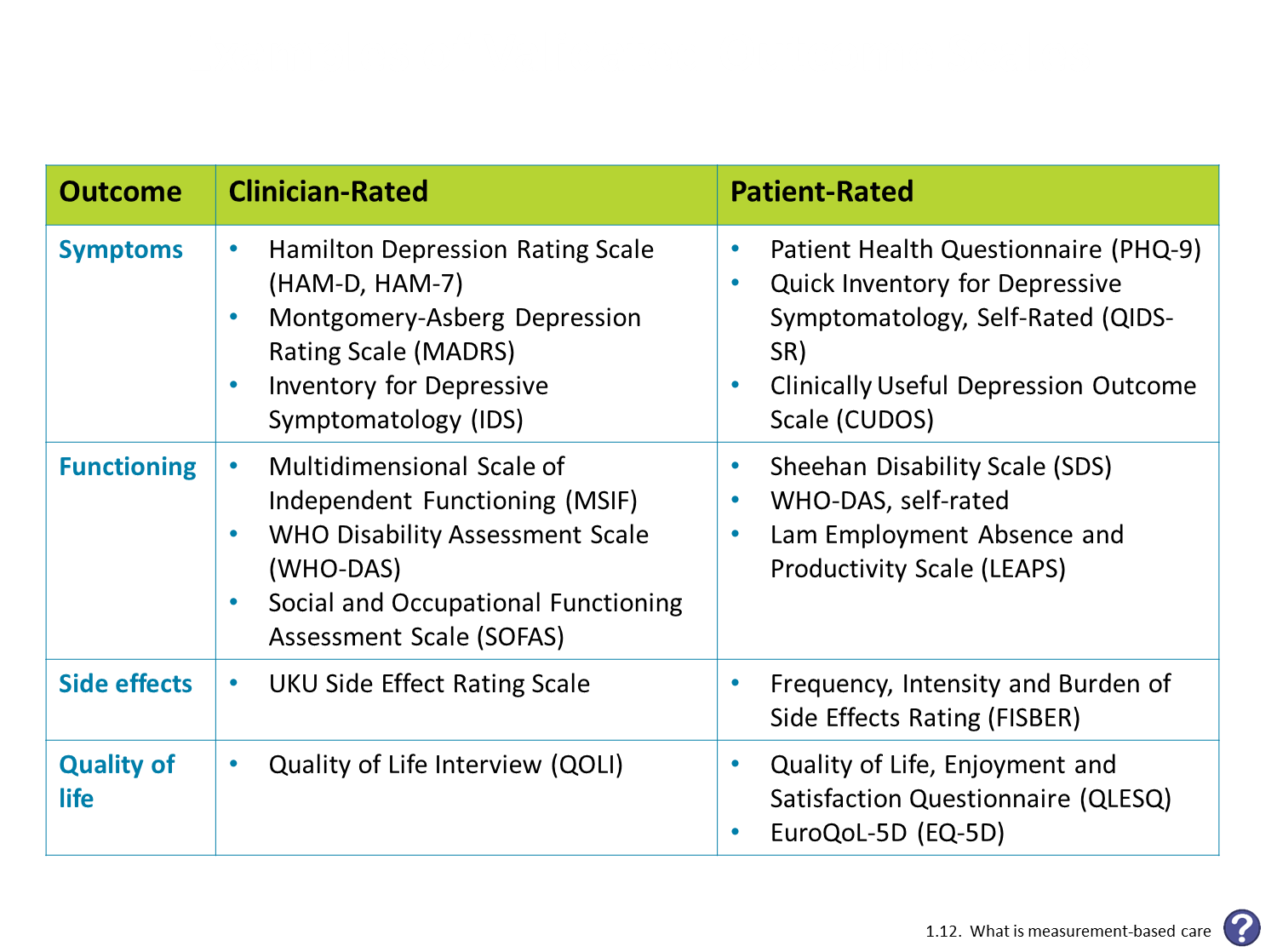 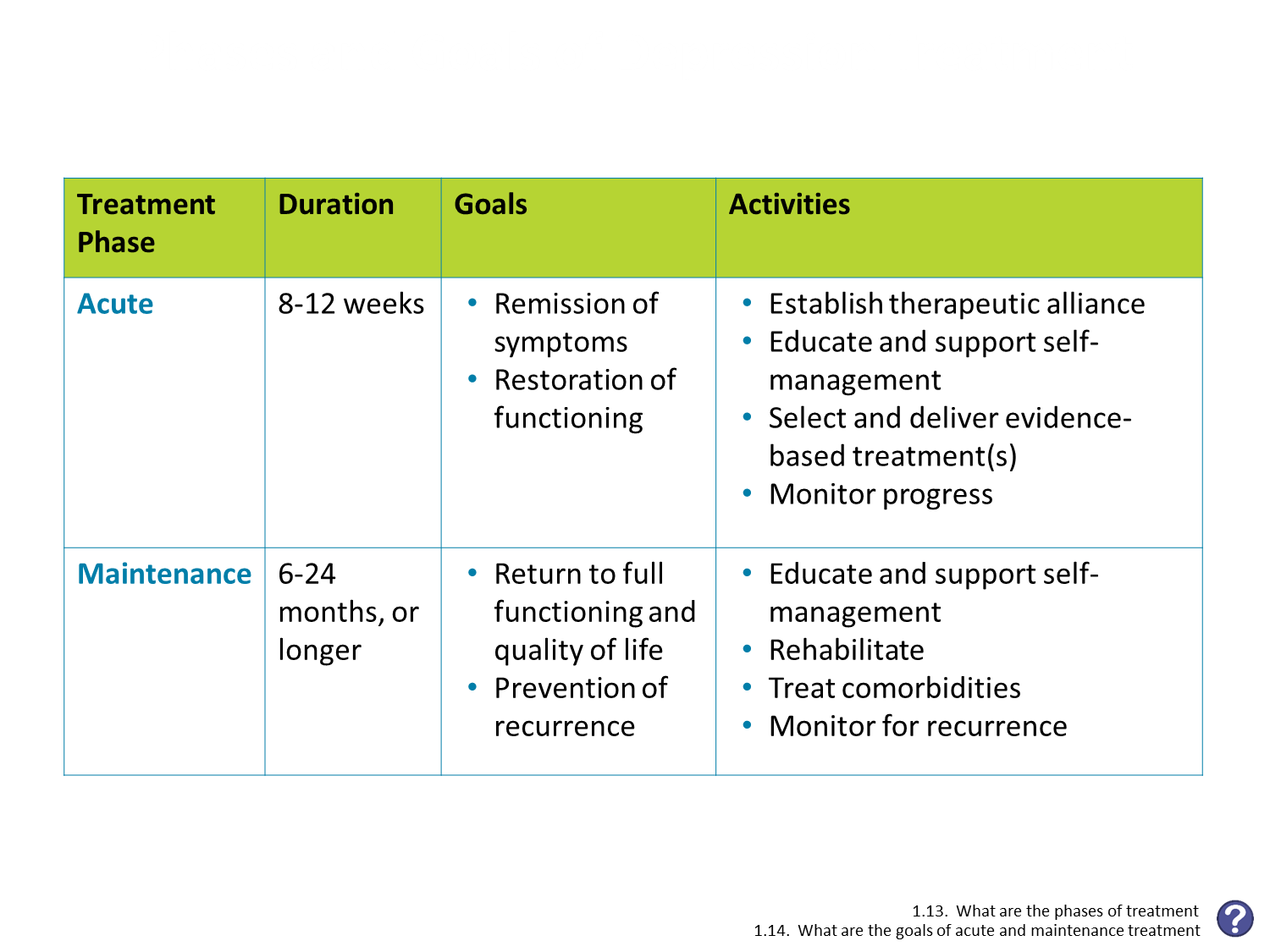 [Speaker Notes: Patten SB, et al. Canadian Network for Mood and Anxiety Treatments (CANMAT) clinical guidelines for the management of major depressive disorder in adults: I. Classification, burden and principles of management.
J Affect Disord 2009;117(Suppl 1):S5-S14.]
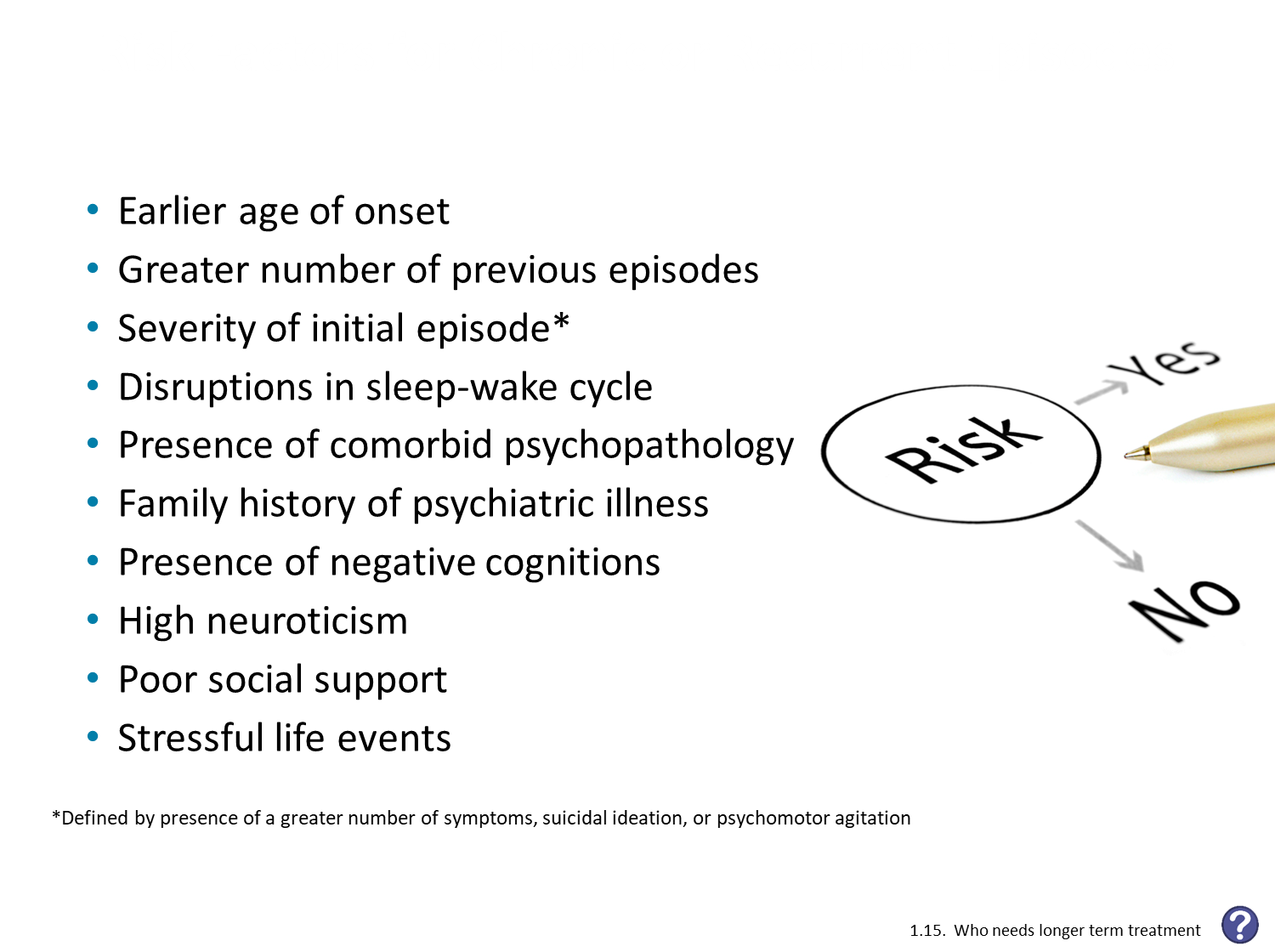 [Speaker Notes: References]
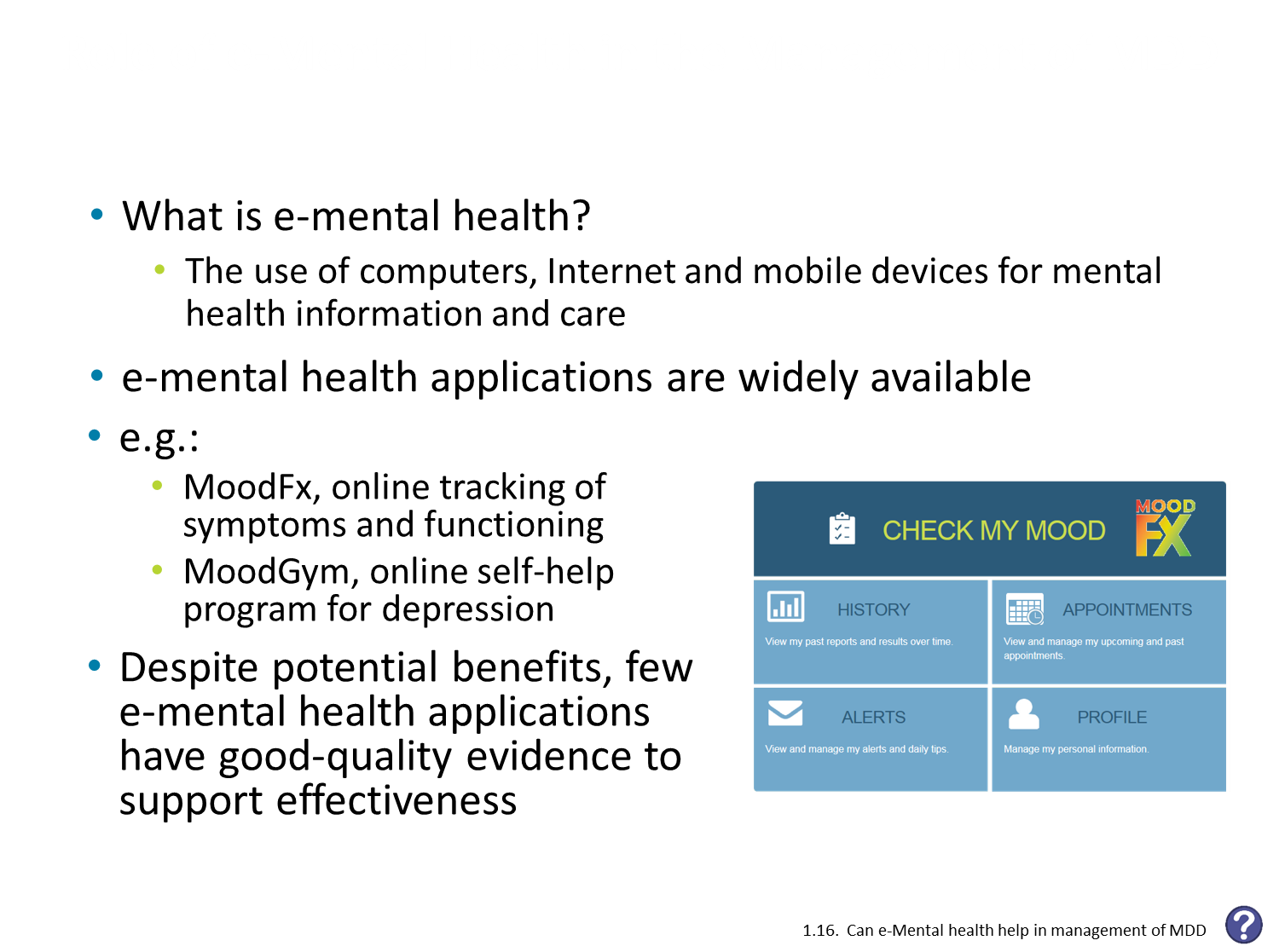 [Speaker Notes: References
1. Lal S, Adair CE. E-mental health: a rapid review of the literature. Psychiatr Serv 2014;65:24-32.
2. Karasouli E, Adams A. Assessing the evidence for eresources for mental health self-management: a systematic
literature review. JMIR Ment Health 2014;1:e3.]
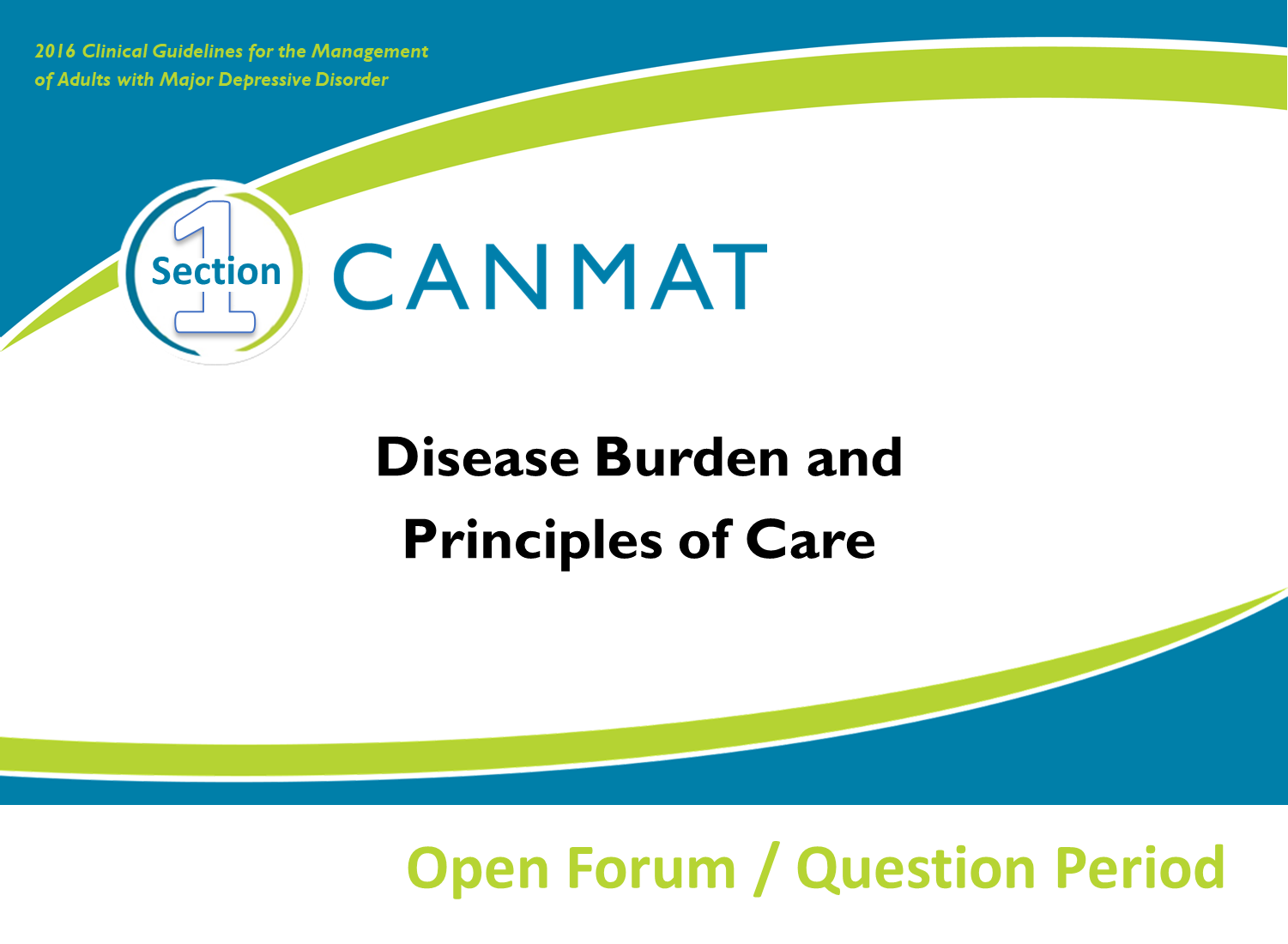 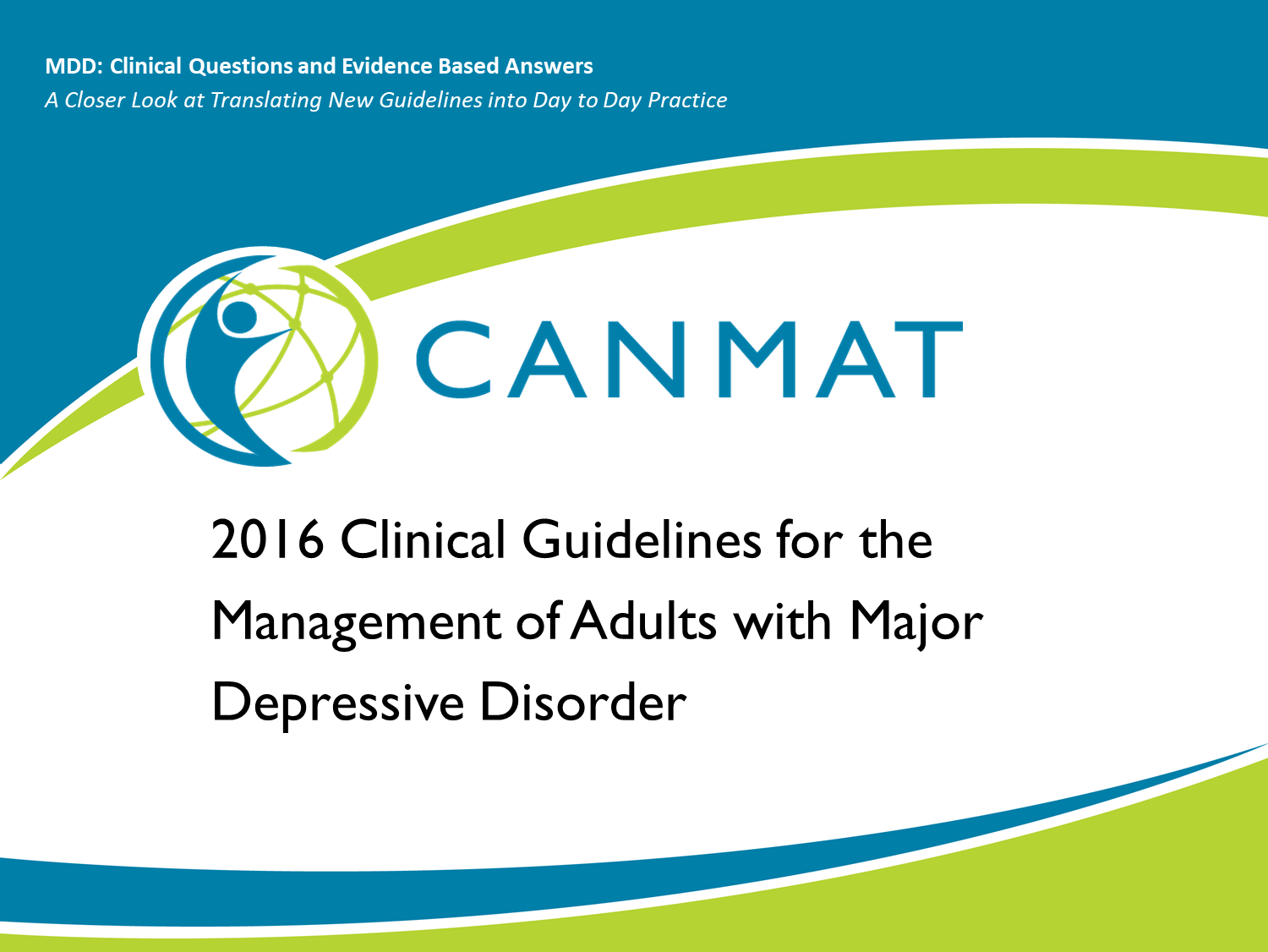